Introduction to Unified Communication Manager Interfaces
Update Jan 2011
Agenda
Why Develop Unified Communication Manager Applications?
Provisioning Interfaces
Administration XML
Extension Mobility Service AP
Device Monitoring and Call Control Interfaces
Cisco Routing Rules 
Cisco TAPI and Cisco Media Driver
Cisco JTAPI
Cisco WebDialer
Serviceability Interfaces 
Serviceability XML - PerfMon, Real-Time Device/CTI Feed, Log Collection, Service Control, Call Detail Records
SNMP/MIBs
Why Unified CM Interfaces? 	Updated Dec 2010
Focus point of Cisco’s UC portfolio 
>85% of Fortune 500 are using Cisco UC
100,000+ customers globally
34M+ Unified IP phones deployed world-wide
32.1% enterprise telephony market share 
21M+ unified messaging seats
2M+ contact center seats
410K+ MeetingPlace licenses
66M+ VoIP gateway ports
Unified CM Is in the Middle of the (Inter)action!
Unified Mobile Communicator
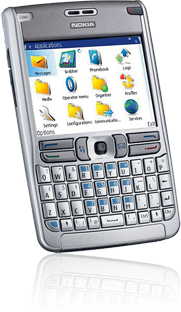 WebEx and MeetingPlace
Collaboration
Sametime or Microsoft IM
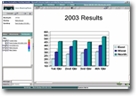 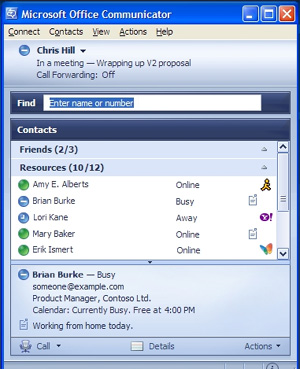 Unified Personal Communicator
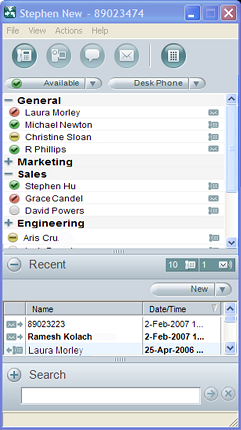 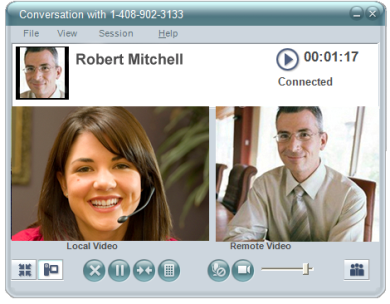 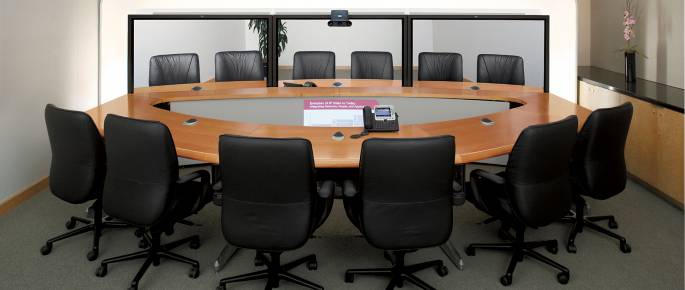 Telepresence
The Platform for Collaborative Communications
Interoperability and Collaboration System
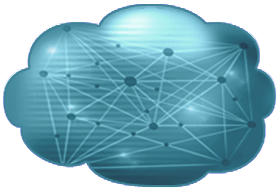 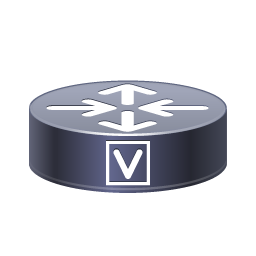 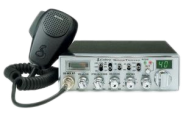 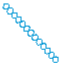 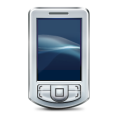 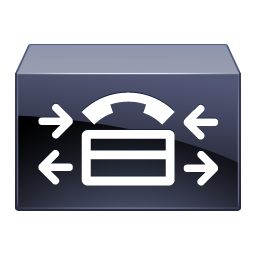 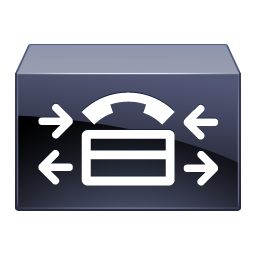 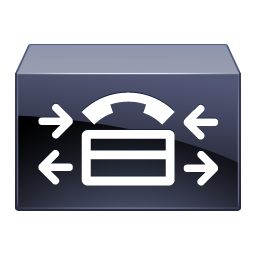 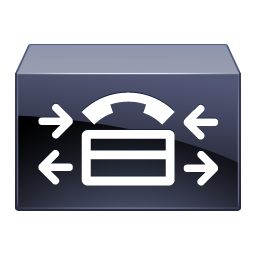 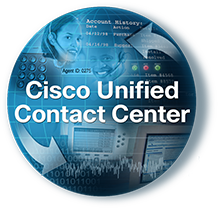 Unified CM
Unity
Unified CM Interface Types
Interaction framework - contain a greater number of Unified CM functions and events so the developer has more control over the interaction
Administrative XML, CTI-TAPI, CTI-JTAPI
Macro APIs - provides the developer with quick easy methods to invoke Unified CM features while abstracting granular details 
Extension mobility API, WebDialer, Routing Rules API
Serviceability APIs - real-time information feeds that provide monitoring applications with system status and health data
Serviceability XML, PerfMon, real-time device/CTI feed, log collection, service control, call detail records, SNMP/MIBs
Unified CM Interfaces
Standards-based (XML, HTTP, SOAP, MS TAPI 2.1, Sun JTAPI 1.2, SNMP v1 and v2)
Backward compatible
Easily consumable 
Support for multiple IDEs, languages, and protocols
Part of the Cisco developer communityhttp://developer.cisco.com
Provisioning Interfaces Administrative XML (AXL)
Administrative XML Interface (AXL)
Enables remote provisioning of Cisco Unified CM
Users, devices, lines, gateways, hunt groups, trunks… literally everything is an object in the Unified CM database 
XML, SOAP-based
Each object has attributes
AXL enables applications to create, read, update, and delete these objects
Ways to Use AXL
SOAP methods - fully backward compatible
Add, Update, Delete, List
	User, device, line, hunt group, trunk, etc.

Direct SQL - compatibility based on schema changes
ExecuteSQLupdate-DB changes via SQL
ExecuteSQLquery-DB read/query via SQL
Administrative XML Sample Applications
Provisioning - remotely configure Unified CM
Significantly reduce move, add, and change costs
Target: large enterprise, service provider, multisite
API:  Administrative XML
Hospitality and healthcare - remotely prepare and reset guest and patient telephone services (personal reachability, speed dials, IP phone services/applications)
Improves customer service
Target: hotel and hospitality
API:  Administrative XML, Extension Mobility API
Administrative Sample Applications
Sales + Shift Worker Environments - Remotely Provision Phones 
to Support Hot Desk Seating   
Maximizes usable space 
Offers Users a personalized telephony experience
Target: any free seating or hot desk environment - large and small enterprises
API:  Administrative XML, Extension Mobility API
Concepts -XML, WSDL, SOAP
XML
eXtensible markup language
W3C recommendation
Restricted form of SGML (Standard Generalized Markup Language, ISO 8879)
General purpose markup language
Extensible; individual tags can be defined
W3C specifies grammar and parsing requirements
Encode documents and serialize data
XML 1.0 (4th edition), 16 August 2006http://www.w3.org/TR/2006/REC-xml-20060816/
XML, Well-Formed Document
Document conforms to all syntax rules
E.g., opening/closing tag for elements
Not validated against schema
Example:
<person>	<lastname>Krohn</lastname>	<givenname>Johannes</givenname></person>
XML, Special Characters
Some characters can´t be used in XML
Solution: escape or numerical representation
Escape:
&amp;	& ampersand
&lt;		< less than
&gt;		> greater than
&apos;	 ’ apostrophe
&quot;	 ” quotation mark
example: 	<company>AT&amp;T<company>
Numerical representation of Unicode codepoint
Example: ™= &#x2122
XML, Semantics
Names, hierarchy, meaning of elements and attributes defined by schema
XML schema defined by W3C
Primer: http://www.w3.org/TR/xmlschema-0/
Example:
<xsd:element name="person" type="PersonType"/><xsd:complexType name="PersonType">	<xsd:sequence> 		<xsd:element name="lastname" type="xsd:string"/>		<xsd:element name="givenname" type="xsd:string"/>	</xsd:sequence> </xsd:complexType>
SOAP
Formerly known as Simple Object Access ProtocolW3C specification: http://www.w3.org/TR/soap/
Exchange of structured and typed information based on XML; XML infoset
SOAP spec. defines
SOAP message format
How to send and receive messages
Data encoding
Can be used for remote procedure calls (RPC)
SOAP Message
SOAP Message
Envelope
Header (optional)
Body (required)
Fault (optional)
RPC Requirements
RPC requires:
Address of SOAP node
Procedure/method name
Identities/values of arguments
Output parameters, return values
Interface/service definition not part of SOAP
Web Services Definition Language (WSDL)
W3C: http://www.w3.org/TR/wsdl20/
XML-based format (grammar) to describe web services
Defines four pieces of data:
Publicly available methods; interface description, formats
Data type information for requests and responses
Binding; which transport protocol
Address information; where to find the service
WSDL Service Description Elements
Definitions: Root Element
Types: Which Datatypes Are Exchanged?
Message: Which Messages Are Exchanged?
portType: What Operations/Functions Exist?
Binding: Message Exchange; SOAP Specifics
Service: Location of the Service
<input>
<output>
<input>
<input>
<output>
WSDL Operation Patterns
One-Way
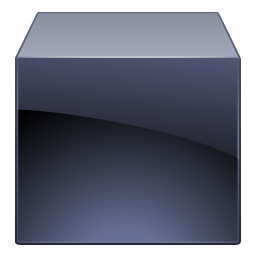 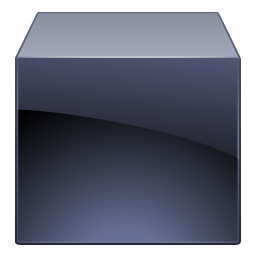 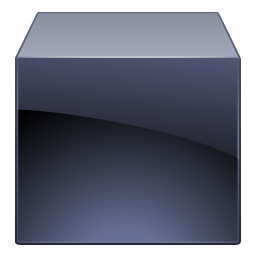 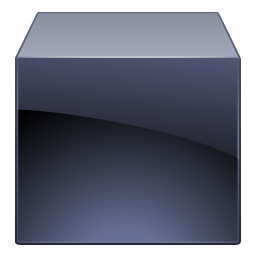 Client
Client
Client
Client
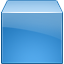 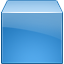 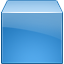 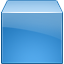 Service
Service
Service
Service
Notification
<output>
Solicit/Response
Request/Response (Used By AXL)
Administrative XML Configuration API
Read/modify configuration database
Methods
list*
add*
update*
get*
remove*
Includes methods for direct database access
Service port: https://<server>:8443/axl/
Administrative XML Versioning
Abstracts developer from DB schema changes
API methods only, direct SQL does not offer backward compatibility
Maintains R-2 backward compatibility
Developers writing to Unified CM 8.0(1) will not have to make changes until 10.1(1)
Oldest schema is always the default
Developer specifies desired schema version via the SOAPAction header
E.g., SOAPAction: CUCM:DB ver=8.0
SOAPAction header is mandatory
Versioning for AXL Methods
Provides Up to Two Years of Backward Compatibility
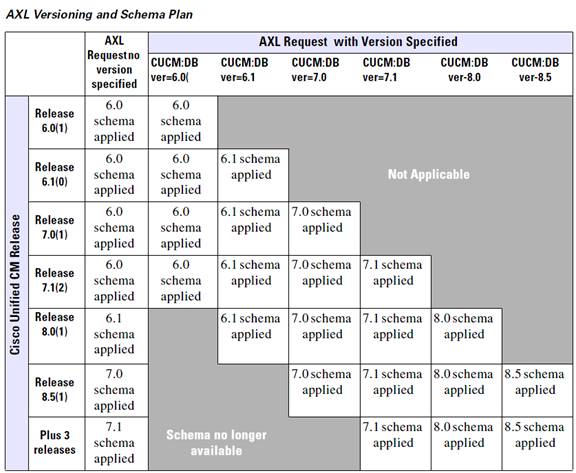 Performance
Dynamic throttling-introduced in UCM 6.1(3)
Single request limited to <8MB data
Concurrent request limited to <16MB
Up to 1500 writes per minute
Intelligently accepts or rejects requests
Row fetch returned when data limits are exceeded
Always enabled
API Planning-Methods by Release
Located in appendix sections of all developer guides
Identifies methods supported or modified by release
Administrative SOAP API Details
Provided by AXLAPI.wsdl.
N :  supported,  n  : not supported,    :   modified
Sorted by operation while ignoring prefixes of add, remove, update, get, list
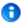 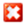 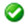 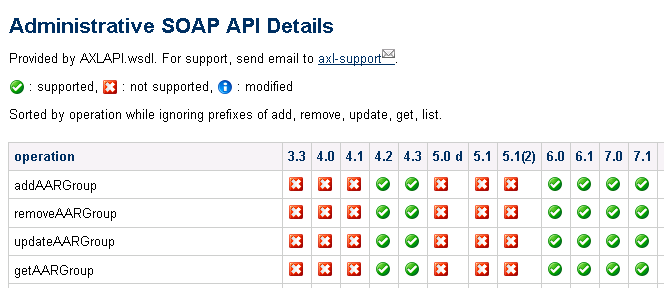 AXL Documentation on the Server
Cisco Unified CM AXL SQL toolkit is available in the plug-in list
Contains complete schema definition:
AXLAPI.wsdl, AXLEnums.xsd, axlmessage.xsd, axlsoap.xsd, axl.xsd
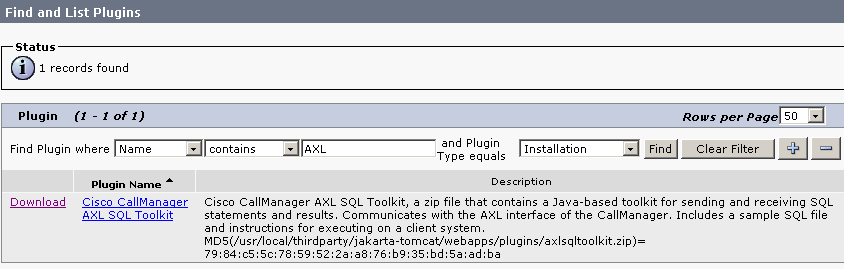 Getting Started
http://developer.cisco.com/web/axl/start
Documentation, NFR software, hardware, devices, tool kits, sample applications, interface specs
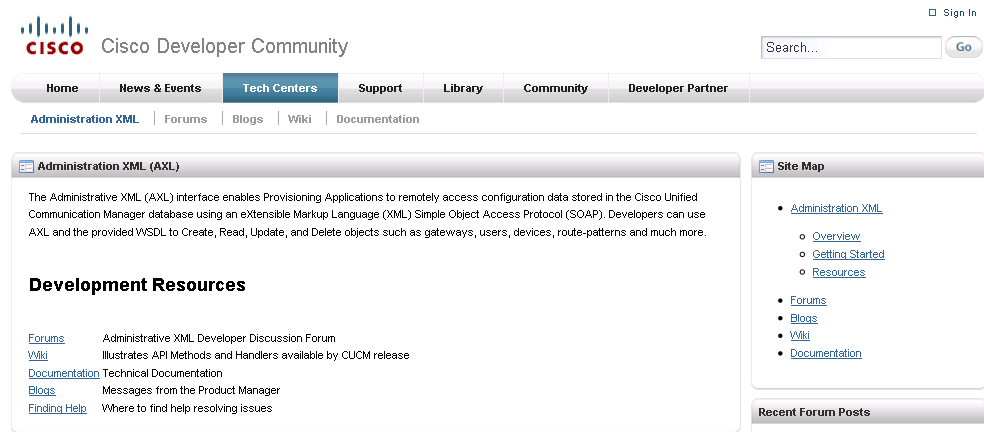 Macro Interface -Extension Mobility API (EMAPI)
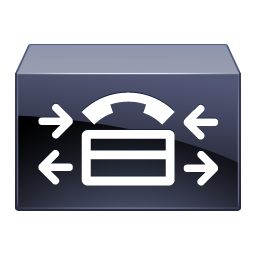 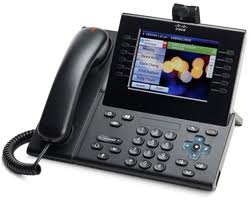 Unified CM
IP Phone
What Is Extension Mobility?
An XML/HTTP-based Unified CM service that dynamically associates device settings and preferences such as call forward, ring tones, speed dials, and IP phone applications to a User 
Enables free seating, hot desking environments
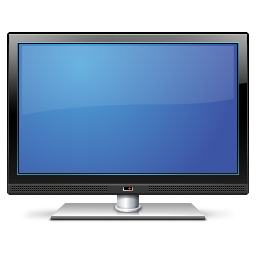 Login
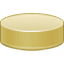 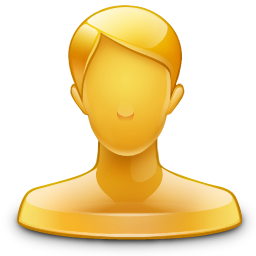 Logout
User A
DN: 90001
0 and 911 Access
User: John Bloggs
DN: (352)555-3344
Int’l Access
User: John Bloggs
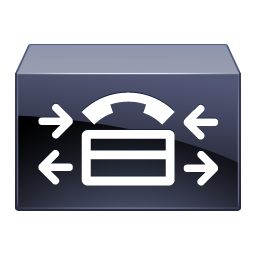 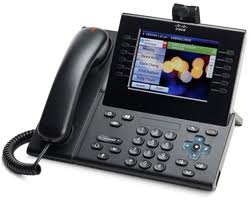 Unified CM
IP Phone
What Is the Extension Mobility API
An XML-based HTTP interface that allows applications to remotely invoke the extension mobility feature on behalf of a User
Check In
App Server Provisions Room Phone
Guest Checks Into Hotel
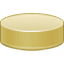 Check Out
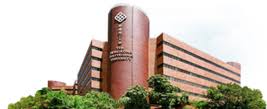 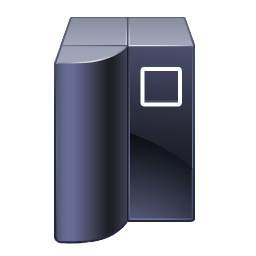 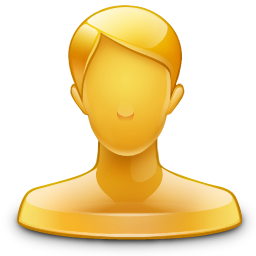 User: Room 901
DN: 90001
0 and 911 Access
User: Luis Gomez
DN: (352)555-3344
Premier Guest 
Language Set to Spanish
Points to Know
Extension Mobility (EM) API provides interface for programmers / third-party applications to perform login and logout operations 
The EM service processes the API requests 
The EM service can be loaded by the Tomcat web server in any Unified CM by activating the Cisco Extension Mobility service 
Programmers can make use of this service, by sending XML requests (EM API) over HTTP 
Since the EM service is a Java-based application, these API requests are platform-independent
EM API Architecture
XML Request
XML Response
HTTP Post
HTTP Response
JSP
Tomcat Server
EMService Servlet
SAX Parser
EMService Java Object
Authentication
LogoutScheduler
Policy Validation
DB Request
DBL
JNI
Logout Service Request
EM API Process
EM service parses the XML request from application
Authenticates the User with either database or directory
Checks the policy to ensure the User is allowed to login or logout
Invokes a database request to perform either login or logout for the User 
If auto-logout is configured, then it schedules a logout task which will happen after the specified duration
Methods Available
Login - associates User with device
Logout - removes User from device
Logout All – removes all Users from devices
Useful when performing system upgrades
User Query - returns name of device(s) where a User is logged in 
Device Query - returns the User ID(s) who are logged into a device
Device Profile Query - returns the device profile(s) associated with a User ID
Sample Code
Login Request
<request>
<appInfo>
<appID>7975LoginApp</appID>
<appCertificate>password</appCertificate>
</appInfo>
<login>
<deviceName>SEP003094C25B15</deviceName>
<userID>rknotts</userID>
</login>
</request>
Sample Code
Logout Request
<request>
<appInfo>
<appID>7975LoginApp</appID>
<appCertificate>password</appCertificate>
</appInfo>
<logout>
<deviceName>SEP003094C25B15</deviceName>
</logout>
</request>
Performance
Logins are sequential
Login rates-based on Unified CM 7.0(1) testing
Cisco MCS-7845-250 login/logout/min-(14880 per hour)
Cisco MCS-7835-235 login/logout/min
Cisco MCS-7825-200 login/logout/min
EM can be enabled on multiple subscribers for redundancy and added performance 
Maximum cluster login/logout limit is 375 per min regardless of number of subscribers enabled for EM
Throttle setting protects CPU resources by limiting login/logout rate per minute   
EM returns system busy, please try later when throttle is exceeded
API Planning – Extension Mobility Operations by Release
Located in appendix sections of all developer guides
Identifies methods supported or modified by release
Table Legend
N :  supported,  n  : not supported,    :   modified
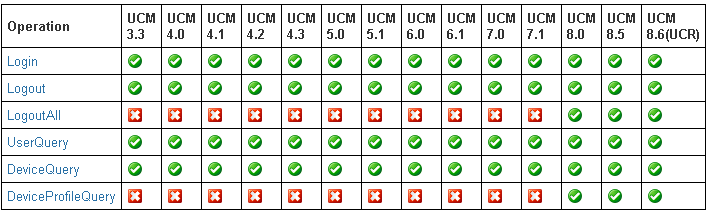 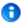 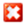 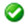 Getting Started
http://developer.cisco.com/web/emapi/start 
Documentation, NFR software, hardware, devices, tool kits, sample applications, interface specs
Extension mobility API information is found in chapter three of the Cisco Unified Communication Manager XML Developer’s Guide
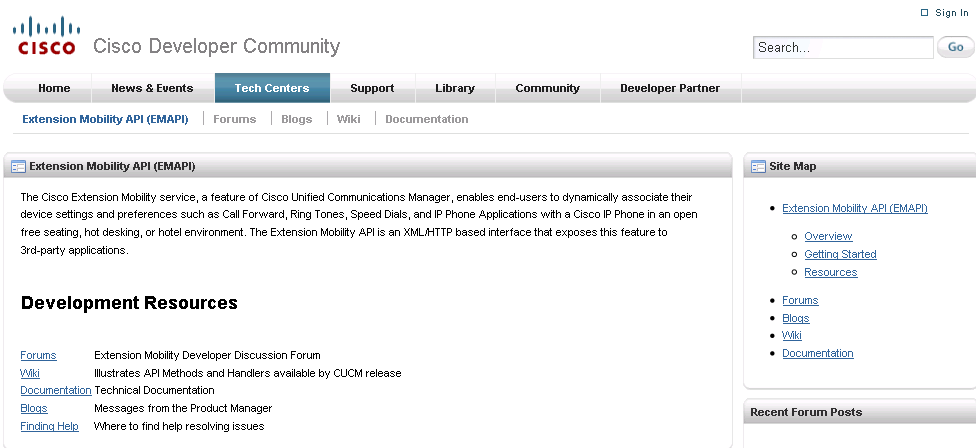 Call Control and Device Monitoring Interfaces
Cisco TAPI-Telephone Service Provider
Provides First-Party Call Control (1PCC)
Perfect fit for desktop soft phones and server-based IVR applications answering calls
Provides Third-Party Call Control (3PCC)
Perfect fit for server or desktop applications that perform screen pops for incoming calls and click-to-connect from Windows applications
Provides ability to interact with media layer
Allows applications to terminate media, play announcements, record calls
Cisco TAPI provides a media driver that allows 1PCC applications to easily interact with call audio using standard Windows sound APIs
Programming in C and C++
Conforms to Microsoft TAPI 2.1 standard
Cisco JTAPI
Provides First-Party Call Control (1PCC)
Perfect fit for desktop soft phones and server-based IVR applications answering calls
Provides Third-Party Call Control (3PCC)
Perfect fit for server or desktop applications that perform screen pops for incoming calls and click-to-connect from Windows or Linux applications 
Provides all the hooks necessary to integrate with standard or custom RTP libraries (for example: Java Media Framework), but does not provide a specific audio implementation
Conforms to Sun JTAPI 1.2 standard
Cisco Unified Routing Rules Interface (CURRI)
Enables web-service applications to remotely Permit, Deny, or Redirect calls based on regulatory rules and business logic
Perfect for Allowed/Blocked calling list applications, Best Voice Quality routing, Least-Cost routing, and routing based on Time-of-day, Day-of-week, and Presence/Availability
Supports in- and outbound calls
Uses XACML* over HTTP or HTTPS
eXtensible Access Control Markup Language, an OASIS standard
Standards-based XML-based language
TAPI, JTAPI, and Routing Rules Applications in the Enterprise
Presence-based routing - combine User availability, location, and preferences to render a uniquely tailored UC experience
E.g., single number reach-find me, follow me, hide me
Financial specialist soft phone - combine market data, business logic, and call control in a browser-based application to enable brokers and analysts to respond to rapid changes in today’s global financial markets
Healthcare consoles - combine call control, doctor/patient lookup, and emergency response team paging into a  browser-based console
TAPI, JTAPI, and Routing Rules Applications in the Enterprise
Ethical Wall – Allow, Deny, or Redirect calls based on Calling/Called Party.  Play custom announcements.
Hospitality - link caller data with POS systems to automate room or restaurant reservations, dispatch taxis, schedule wake-up calls, and more
Self-service - collect caller information to provide automated services across a variety of devices
TAPI, JTAPI, and Routing Rules Applications in the Contact Center
Intelligent contact routing - application monitors the status of devices and issues routing instructions to send calls to the right place at the right time
Call intercept, virtual hold
Call recording and analytics - application monitors the status of devices and issues start/stop recording instructions while retrieving call statistics for analysis
Desktop productivity - screen pop calls into CRM applications, automated scripting, and remote call control
Cisco TAPI and Media Driver
Cisco TSP Components
CiscoTsp001.tsp – Instance name for TAPI service implementation provided by Cisco TSP
Up to 10 instances are supported per client
CTIQBE over TCP/IP - Cisco protocol used to monitor and control devices and lines
CTI Manager Service - Manages CTI resources and connections to Cisco IP Devices. Exposes call and device events to third-party applications via Cisco TSP (e.g. CiscoTsp001.tsp)
TAPI/TSP Architecture
Telephony Application Server/PC
Unified CM Server
TAPIApp.exe
TAPI
Tapi32.dll
Tapi64.dll
CTI Manager Service
TAPISRV.EXE
CTIQBE over TCP/IP
Private RPC Interface
TSPI
CiscoTsp001.tsp
Stations
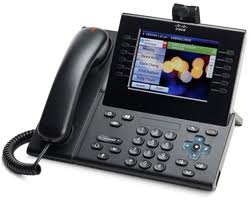 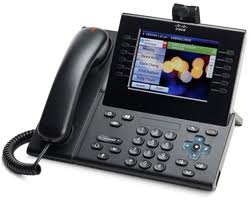 RTP Packet Bus
Skinny Station Protocol (TCP)
SIP Line Protocol (TCP)
Basic Telephony APIs Supported
lineAccept - accepts the specified offered call
lineAnswer - answers the specified offering call
lineSetupConference - sets up a conference call for the addition of the third party 
linePrepareAddToConference - prepares an existing conference call for the addition of another party 
lineAddToConference - adds the call specified by hConsultCall to the conference call
Basic Telephony APIs Supported
lineSetupTransfer - initiates a transfer and creates a consultation call 
lineCompleteTransfer - completes the transfer of the specified call to the party connected in the consultation call 
lineBlindTransfer - performs a blind or single-step transfer of the specified call to the specified destination address 
lineHold - places the specified call on hold 
lineUnhold - retrieves the specified held call
How to Write a TAPI Application
Microsoft has defined some basic APIs which can be invoked/supported from application code
All Microsoft-defined APIs that can be used from the TAPI applications are declared in TAPI.H file
TAPI.H file is a standard library file included with the VC++/VS2010 installation. 
To use any specific API which is added/provided by CiscoTSP, application needs to invoke that API by using LineDevSpecific API
Simple TAPI Application
#include <tapi.h>
#include <string>
#include "StdAfx.h“

class TapiLineApp {
LINEINITIALIZEEXPARAMS mLineInitializeExParams;//was declared in TAPI.h files
     HLINEAPP    mhLineApp;
    DWORD       mdwNumDevs;
     DWORD dwAPIVersion = 0x20005
public:
    //  App Initialization
    // Note hInstance can be NULL
    // appstr – value can be given the app name “test program”
    bool TapiLineApp::LineInitializeEx(HINSTANCE hInstance, std::string appStr)
{
    unsigned long lReturn = 0;
    mLineInitializeExParams.dwTotalSize = sizeof(mLineInitializeExParams);
    mLineInitializeExParams.dwOptions = LINEINITIALIZEEXOPTION_USEEVENT;
    lReturn = lineInitializeEx (&mhLineApp, hInstance, NULL, appStr.c_str), &mdwNumDevs,&dwAPIVersion,&LineInitializeExParams);
    if ( lReturn == 0 ) {
        return true;
    }
    else {
        return false;
    }
}
//App shutdown
bool TapiLineApp::LineShutdown()
{
    return ! (lineShutdown (mhLineApp));
}
};
A TAPI Application-TAPI Browser
TAPI browser is a TAPI debugging application 
TAPI browser can be obtained from the Microsoft MSDN website (ftp://ftp.microsoft.com/developr/TAPI/tb20.zip)
TAPI browser can be used to initialize TAPI, for use by TAPI developers to test their TAPI implementation and to verify that the TSP is operational
Basic Call Using TAPI Browser
Cisco Media Driver
Cisco TSP includes a Media Driver which can be used to play or record media
Cisco RTP Object Library Components
Set of C-language based Media APIs
Codecs supported:  G.711u-law, G.711a-law, G.729a
Improved resiliency
User-Mode driver
Runs in separate application memory space
Included by default during TSP client installation
Cisco Media Driver Architecture
32 bit/64 bit TAPI Application
Cisco Media API
TAPI
MSFT Telephony Service
Cisco Media Driver
Cisco TSP
32bit/64bit
G711
G729
RTP Library
APIs
CTI QBE
RTP /sRTP
RTP /sRTP
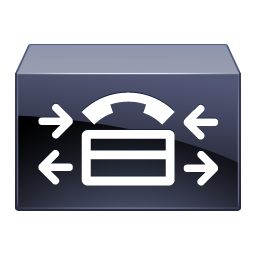 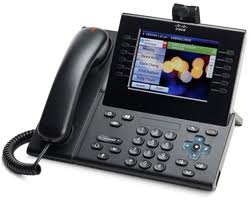 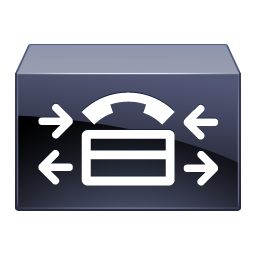 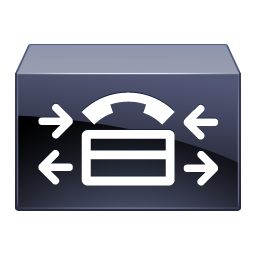 CTI Ports
RoutePoints
Cisco UCM
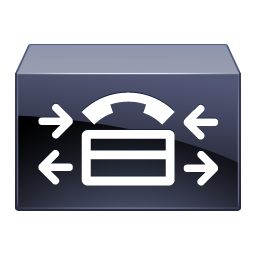 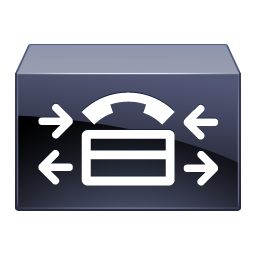 TSP Client Features
Rapid deployment and configuration – Supports Desktop & Silent/Remote Installation 
Auto-upgrade – Keeps client version up to date with Unified CM server version
Cisco Media Driver – Provides media interaction (Play, Record)
TSP Notifier – Provides connection monitoring and error reporting
Configure Cisco TSP
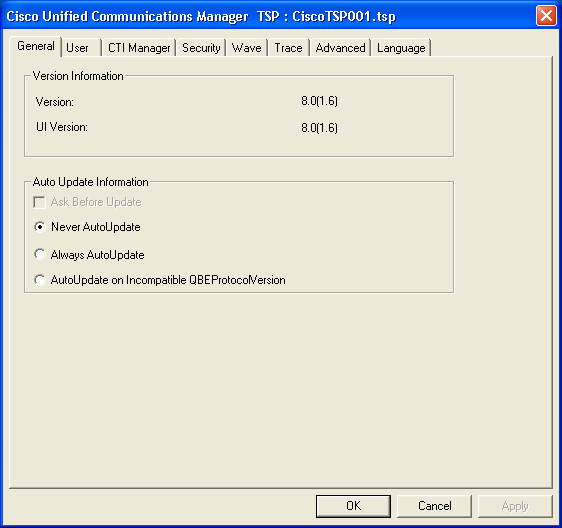 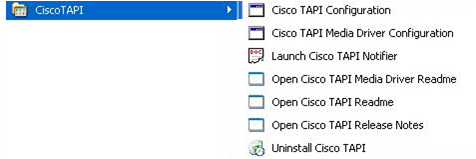 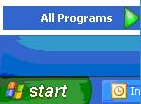 StartgAll ProgramsgCisco TAPI Configurationg
Trace Settings and Troubleshooting
After installation of CiscoTSP.exe, trace settings can be configured by the following process
Go to Start->All Programs->Cisco TAPI Configuration
Select CiscoTSP0XX and click configure
Go to trace tab. Select trace on check box and select the following
TSP trace to trace the TSP internal messages
Error - to just log errors in the TSP 
Detailed - to log internal messages for debugging purpose
CTI trace to trace the messages sent between CTI and TSP 
TSPI trace to trace the requests and events sent between TSP and TAPI
Trace Settings and Troubleshooting
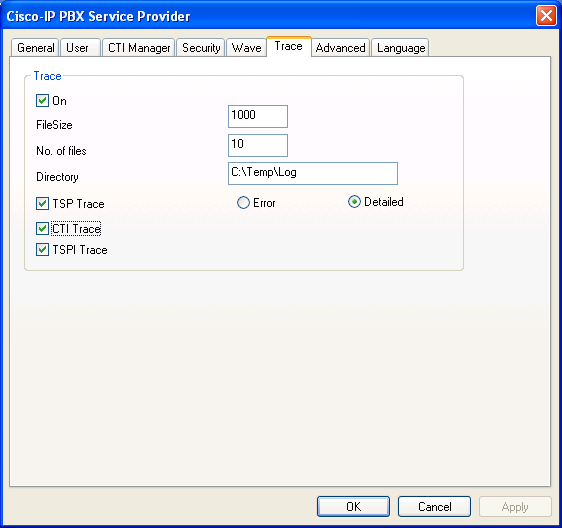 API Planning – Operations by Release
Located in appendix sections of all developer guides
Identifies Features, Line Functions, Line Messages, and Line Structures supported by release
Table Legend
N :  supported,  n  : not supported,    :   modified
Example (below)
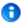 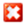 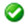 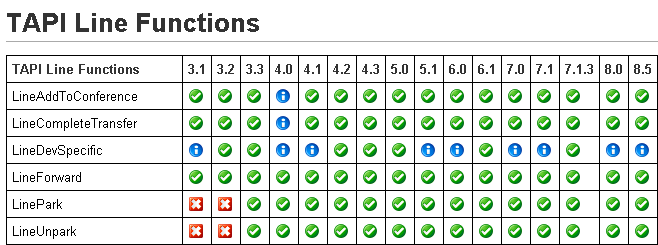 Getting Started
http://developer.cisco.com/web/tapi/start
TAPI/TSP Developer Guide 
Includes list of CTI supported devices and wave driver
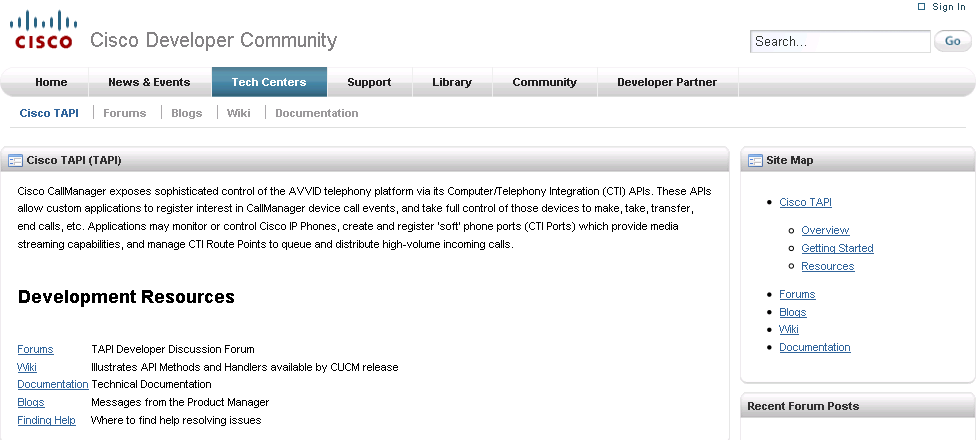 Cisco JTAPI
Cisco JTAPI Overview
What Is Cisco JTAPI?
JTAPI is a programming interface standard developed by Sun Microsystems for use with Java-based computer-telephony applications  
Cisco JTAPI implements Sun’s JTAPI 1.2 specification, with additional Cisco-specific extensions  
Used to develop applications capable of controlling and observing Cisco Unified CM phones or applications capable of call routing with CTI ports and route points (virtual devices)
Cisco JTAPI Overview
Call Model
Provider
Call
Connection
Connection
Address
1002
Address
1000
Terminal
Connection
Terminal
Connection
Terminal
Connection
Terminal
SEPGHI
Terminal
SEPABC
Terminal
SEPDEF
Cisco JTAPI Overview
JTAPI Application Flow
Obtain JTAPIPeer object instance from JTAPIPeerFactory
Obtain a provider, using the getProvider() API on JTAPIPeer
Obtain from the provider, the terminal and address for use in your application 
Determine capabilities of relevant objects 
Add observers for the objects, application wishes to monitor/control
Begin application flow( for e.g., begin calls)
Simple JTAPI Application
public void getProvider () {	
		try {
			JtapiPeer peer = JtapiPeerFactory.getJtapiPeer ( null );	
			System.out.println ("Got peer "+peer);
			Provider provider = peer.getProvider(“cti-server;login=username;passwd=pass");
			System.out.println ("Got provider "+provider);
			MyProviderObserver providerObserver = new MyProviderObserver ();
			provider.addObserver(providerObserver);
			while (outOfService ) {
				Thread.sleep(500);	
			}
			System.out.println ("Provider is now in service");
			Address[] addresses = provider.getAddresses();
			System.out.println ("Found "+ addresses.length +" addresses");
			for(int i=0; i< addresses.length; i++){
				System.out.println(addresses[i]);	
			}
			provider.shutdown();
		} catch (Exception e){	
		}
		
	}
Basic Telephony APIs Supported
connect() - API on CiscoCall to place a call from originating endpoint to a destination address string 
answer() - API on TerminalConnection to answer the incoming call on this TerminalConnection
redirect() - API on CiscoConnection to redirect an incoming telephone call at an Address to another telephone address 
transfer(call otherCall) - API on CiscoCall which takes otherCall, which could be either consult call or just another call on same device, as input to complete transfer 
transfer(string destination) - API on CiscoCall to complete a blind transfer to destination
Basic Telephony APIs Supported
Conference (Call otherCall) - API on CiscoCall which takes otherCall, which could be either consult call or just another call on same device, as input to join together in single conference 
Conference(Call otherCalls) - API on CiscoCall which takes list of otherCalls and join them together in single conference call 
Hold() - API on TerminalConnection which allows application to put the call on hold
Cisco JTAPI Sample Applications
JTrace and MakeCall Sample apps
JTrace-displays events delivered to applications, for address DN1 and DN2
Usage: java jtrace.JTrace <IPAddress> <userid> <password> <DN1> <DN2>
MakeCall-to make call between two devices with an action delay of 1000 msecs until terminated  
Usage: java makecall <server name> <login> <password> 1000 <DN1> <DN2>
Trace Settings and Troubleshooting
JTAPI Preferences
The JTPrefs application allows you to enable or disable various kinds of tracing  
To turn on JTAPI traces run JTPrefs, and in JTAPI Tracing tab, select all the trace levels 
Trace levels defined are:
WARNING-warning events 
INFORMATIONAL-status events 
DEBUG-debugging events
Trace Settings and Troubleshooting
JTAPI Preferences
If DEBUG is enabled, JTPREFS allows you to enable/disable various debugging levels 
JTAPI_DEBUGGING-to trace JTAPI methods and events 
JTAPI_IMPLDEBUGGING-internal JTAPI implementation trace 
CTI_DEBUGGING-to trace Unified CM events sent to JTAPI implementation 
CTIIMPL_DEBUGGING-internal CTICLIENT implementation trace 
PROTOCOL_DEBUGGING-full CTI protocol decoding 
MISC_DEBUGGING-miscellaneous low-level debug trace
Trace Settings and Troubleshooting
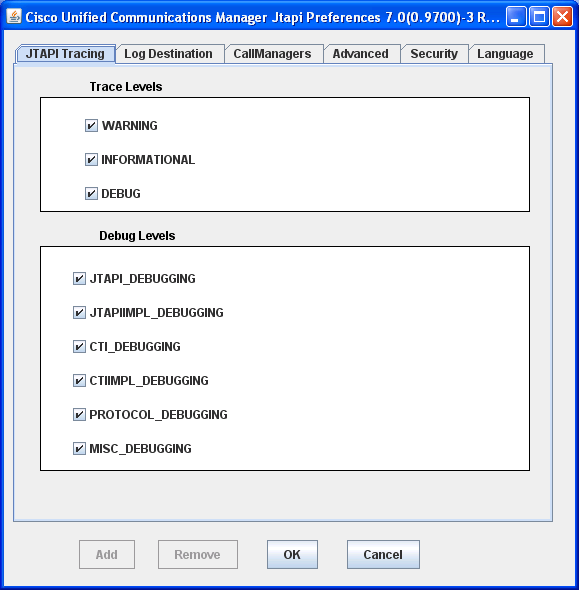 API Planning – CTI Supported Devices
Identifies Cisco IP Device models supported by CTI, including any required firmware
Support list is identical for both TAPI and JTAPI
http://developer.cisco.com/web/jtapi/wikidocs
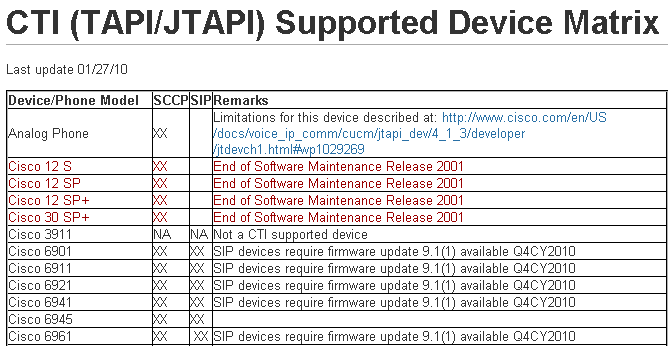 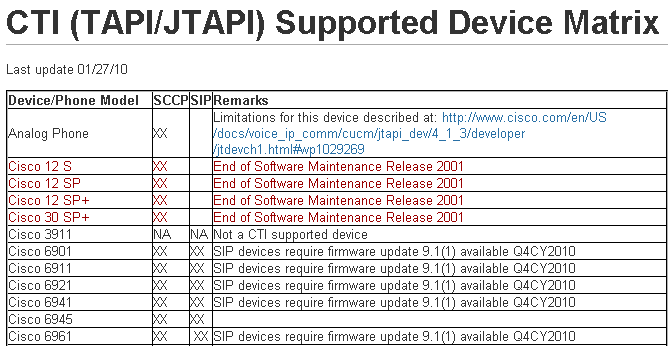 CTI (J/TAPI) Supported Device Matrix
Getting Started
http://developer.cisco.com/web/jtapi/start
JTAPI Developer Guide-provides overview, what’s new and changed, and interface details
Includes list of CTI supported devices
JavaDocs-illustrates in-depth object, attribute, and connection relationship for all interface methods
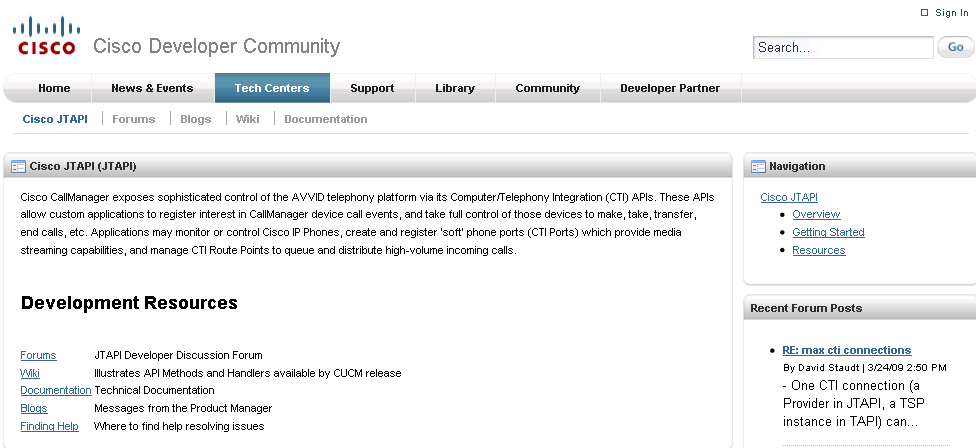 Macro API – Cisco Unified Routing Rules Interface (CURRI)
External Call Control Overview
Administrator assigns an External Call Control Profile (ECCP) to one or more Unified CM translation patterns
When dialed digits match an ECCP pattern, Unified CM issues a Web 2.0 Route Request over the Cisco Unified Routing Rules XML Interface (CURRI)
The Web application evaluates the information and returns call handling instructions as a Decision with Obligation:
Decision - specifies if the call is Allowed or Denied
Obligation - contains specific call routing instructions and treatment
Route the call normally and optionally modify calling/called party number(s)
Divert the call to a different destination or to voice mail and optionally modify calling/called party number(s)
Reject the call and optionally play an announcement
Routing Rules Applications in the Enterprise
Allow/Block Call Lists – permit or deny calls based on Time-of-Day, Day-of-Week, User preferences, Do-Not-Call lists, and company policies
Presence-based routing - combine User availability, location, and preferences to render a uniquely tailored UC experience
Single Number Reach
Find me / Follow me / Hide me
Ethical Wall – Allow, Deny, or Redirect calls based on Calling/Called Party.  Play custom announcements
External Call Control Architecture
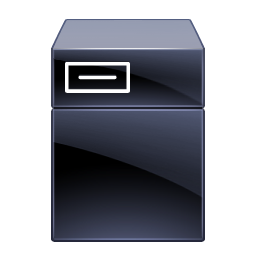 Unified CM Admin
Unified CM Administrator assigns external call control profile at trigger points (translation patterns)
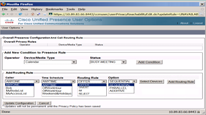 D
Cisco UCM
Route Server
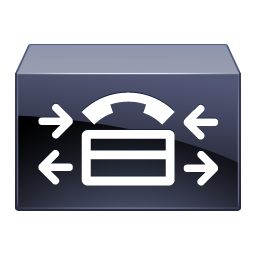 A route server hosting call routing policy running web service for Unified CM External Call Control.
HTTP POST (XACML Request with call info)
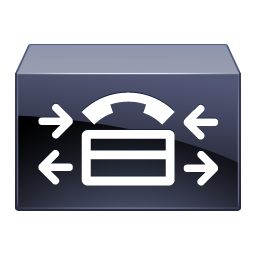 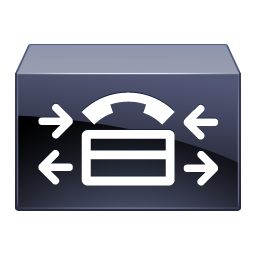 HTTP 200 OK (XACML Response with policy decisions & obligation)
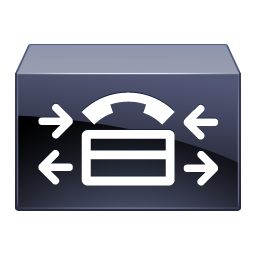 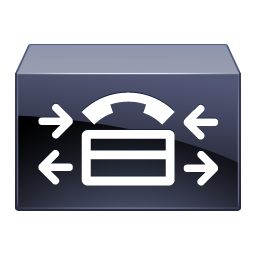 Unified CM routes the call based on the policy decision and obligation
1. Call
5. Setup
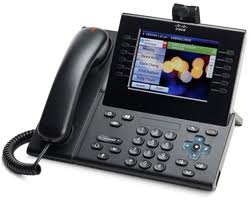 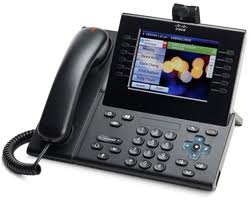 Call Route Request
XACML request sent over HTTP or HTTPS using POST method
Contains the following information about the call:
Calling number 
Transformed calling number* (see below)
Called number or dialed digits
Transformed called number* (see below)
Type of the triggering point, i.e., translation pattern

	* The number that Unified CM’s translation pattern wants to convert the calling and called number to. In our reference dial plans, the transformed value is usually the globalized number of the caller and called party
Example Call Route Request
<?xml version="1.0" encoding="UTF-8"?>
<Request xmlns="urn:oasis:names:tc:xacml:2.0:context:schema:os">
  <Subject SubjectCategory="urn:oasis:names:tc:xacml:1.0:subject-category:access-subject">
    <Attribute AttributeId="urn:oasis:names:tc:xacml:1.0:subject:role-id” DataType="http://www.w3.org/2001/XMLSchema#string" Issuer="requestor">
      <AttributeValue>CISCO:UC:UCMRoute</AttributeValue>
    </Attribute>
    <Attribute AttributeId="urn:Cisco:uc:1.0:callingnumber” DataType=http://www.w3.org/2001/XMLSchema#string>
      <AttributeValue>+19725550101</AttributeValue>
    </Attribute>
    <Attribute AttributeId="urn:Cisco:uc:1.0:callednumber” DataType="http://www.w3.org/2001/XMLSchema#string">
      <AttributeValue>50102</AttributeValue>
    </Attribute>
    <Attribute AttributeId="urn:Cisco:uc:1.0:transformedcgpn” DataType=http://www.w3.org/2001/XMLSchema#string>
      <AttributeValue>+19725550101</AttributeValue>
    </Attribute>
    <Attribute AttributeId="urn:Cisco:uc:1.0:transformedcdpn” DataType=http://www.w3.org/2001/XMLSchema#string>
      <AttributeValue>+19725550102</AttributeValue>
    </Attribute>
  </Subject>
continued on next slide…
Example Call Route Request - continued
…continued from previous slide

  <Resource>
    <Attribute AttributeId="urn:oasis:names:tc:xacml:1.0:resource:resource-id” DataType="http://www.w3.org/2001/XMLSchema#anyURI">
      <AttributeValue>CISCO:UC:VoiceOrVideoCall</AttributeValue>
    </Attribute>
  </Resource>
   <Action>
    <Attribute AttributeId="urn:oasis:names:tc:xacml:1.0:action:action-id” DataType=http://www.w3.org/2001/XMLSchema#anyURI>
      <AttributeValue>any</AttributeValue>
    </Attribute>
  </Action>
  <Environment>
    <Attribute AttributeId="urn:Cisco:uc:1.0:triggerpointtype DataType=http://www.w3.org/2001/XMLSchema#string>
      <AttributeValue>translationpattern</AttributeValue>
    </Attribute>
  </Environment>
</Request>
Call Route ResponseXACML Route Decision and Obligation Details
Route decision values:
Permit: Call is allowed
Deny: Call is denied
Indeterminate: No call routing route is determined.  Follows failure route.
Not Applicable: No route matches the request. Follows failure route.
Obligation overview:
CIXML block contains specific instructions on how the call will be routed and treatment should be applied
CIXML’s obligation must be consistent with route decision. If it is not, Unified CM obeys the route decision, not the obligation
CIXML Obligation Details
Continue – Routes normally to current destination
greeting identification=[id]: An announcement specified by [id] will be played to the caller before being connected to the called party
modify callingnumber=[number] callednumber=[number]: Calling and/or called numbers will be substituted with the numbers provided
Divert – Route to diverted destination specified
destination: [dest]: The [dest] is a routable number or “voicemail”
reason: [reason]: the only reason supported in 8.0(1) is “chaperone” 
modify callingnumber=[number] callednumber=[number]: Calling and/or called numbers of current hop will be substituted with the numbers provided
resetCallHistory: The last call hop or all previous call hops will be removed from the call history.  Useful when sending call to voicemail.
CIXML Obligation Details
Reject – Call Rejected. 
Caller hears (optional announcement followed by fast busy. 
announce announce=[id]: An announcement specified by [id] will be played to the caller when call is rejected
reason: [reason]: The reason for the call rejection. The reason is logged to the alarm CallAttemptBlockedByRoute
Example Call Route Response
<?xml encoding="UTF-8" version="1.0"?> 
<Response>
  <Result>
    <Decision>Permit</Decision>
    <Obligations>
      <Obligation FulfillOn="Permit" ObligationId="continue.simple">
        <AttributeAssignment AttributeId="Route:continue.simple”
           <AttributeValue DataType="http://www.w3.org/2001/XMLSchema#string”
              <cixml version="1.0>
              <divert>
                <destination>
                  +19725550100
                </destination>
              </divert>
            </cixml>
          </AttributeValue>
        </AttributeAssignment>
      </Obligation>
    </Obligations>
  </Result>
</Response>
Custom Announcements
Route Server can instruct Unified CM to play a specific announcement to the caller before connecting the caller to the called party and when rejecting a call
Cisco provides the following set of pre-recorded announcements for all the locales supported by Unified CM:
Your call has been disallowed by corporate route
You are not authorized to make 900 phone calls 
You are not authorized to make international calls
You are not authorized to make toll calls
Calls to directory assistance are not allowed
This call may be monitored or recorded
Your call will be completed momentarily
Customized announcements with specific locale can be uploaded to replace the default announcements provided by Cisco
Basic Requirements for Web Application
HTTP 1.1 for persistent connection
Support thread pool for multiple persistent connections
Support HTTP KeepAlive header
Support HTTPS connection with mutual authentication using certificates
Support HTTP HEAD method for KeepAlive from Cisco Unified CM 
Support XACML Call Routing request as specified in Cisco Unified Route XML API specification
Support HTTP POST method for XACML Call Routing Request
Respond with XACML Call Routing Response as specified in Cisco Unified Route XML API specification
Performance
Unified CM experiences some degree of performance degradation if it queries route servers for a majority of incoming calls
The performance degradation depends on the following factors:
Response time from route servers
Network latency for call routing requests and responses
Slow response or network latency adds delay to the post-dial silence for a call
Preliminary testing shows that when the response time from the route server is below 50ms (RTT), there is a 15% degradation in the maximum call rate when all calls are subject to a Route Request/Response
Getting Started
http://developer.cisco.com/web/curri/start
Documentation, NFR software, hardware, devices, tool kits, sample applications, interface specs
Routing Rules API information is found in Chapter 5 of the Cisco Unified Communication Manager XML Developer’s Guide
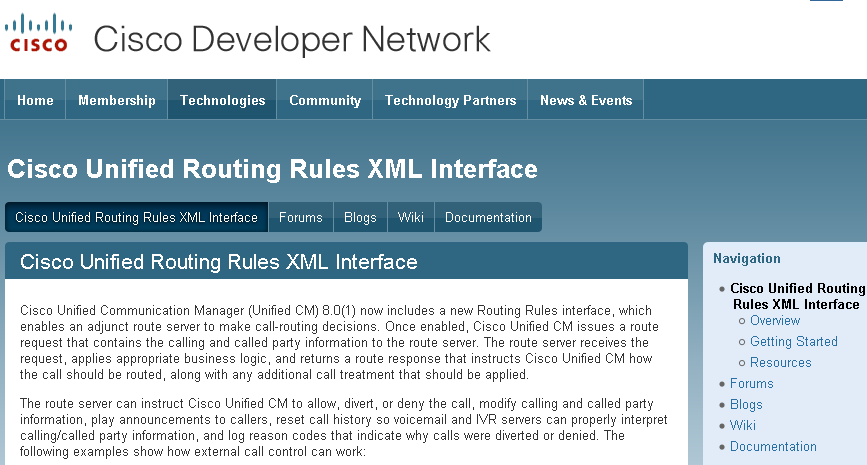 Macro API - Cisco WebDialer
What Is WebDialer?
A Unified CM service responsible for processing MakeCall requests on behalf of SOAP and HTTP-based applications
Efficiently uses CTI resources
Limited to MakeCall. Other functions such as hold, transfer, conference, etc., are not supported (use CTI, TAPI, JTAPI)
Classified as a macro-API because the developer is abstracted from many of the details compared to standard CTI (TAPI, JTAPI)
Web-Based Click-to-Dial Applications
Enables click-to-dial for web-based applications 
Uses HTTP WebDialer methods
WebDialer provides the User interface
Supports localization
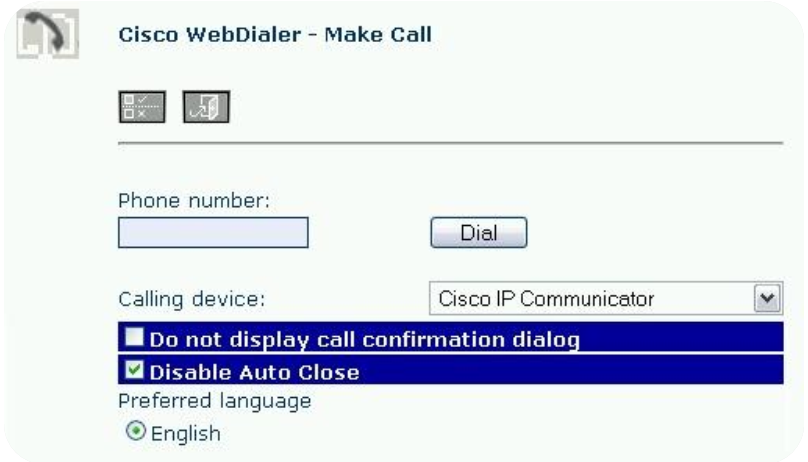 Desktop Client-Based Applications
Enables click-to-dial for desktop applications
Uses WebDialer SOAP methods 
Developer provides the User interface
Here is an example of an outlook plug-in a partner created
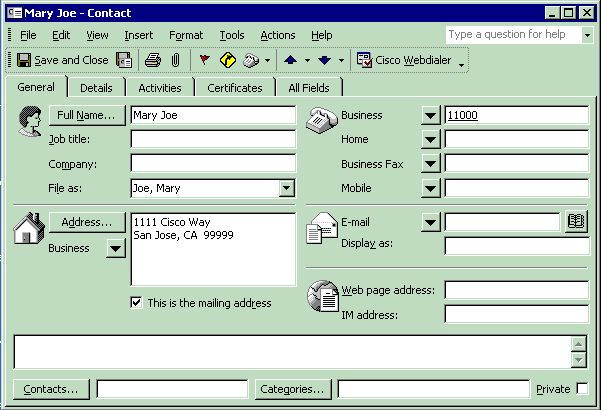 HTTP vs. SOAP-Which Should You Choose?
HTTP WebDialer applications
Server based
Minimal code work
Uses WebDialer UI-WebDialer controls the User experience
SOAP WebDialer applications
Server or desktop based
Developer controls the User experience
Client application is responsible for capturing User credentials, Unified CM server, preferred device, and preferred line
Architecture
Web Dialer and Redirector Service
Browser
HTTPS
Tomcat
HTTP Interface
Web Dialer and Redirector Servlet
SOAP Service Requester
SOAP over HTTPS
WSDL Doc
Third-Party App
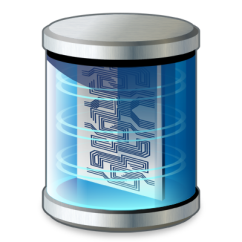 UCMDB
CTI Manager
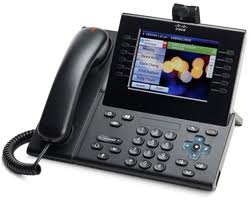 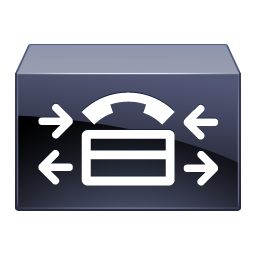 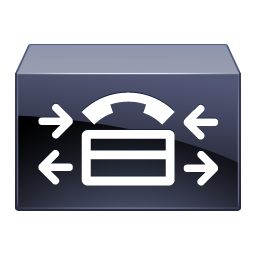 Connect/End Call
User Phone
Subscriber
Subscriber
SOAP WebDialer Methods
5.1 onwards SOAP is over HTTPS (SSL) instead of the earlier HTTP 
SOAP over HTTPS Interface 
makeCallSoap - issues MakeCall request using User or proxy credentials 
endCallSoap - drops outgoing call in progress  
getProfileSoap - gets User device Info 
getProfileDetailedSoap - gets even more User device info 
isClusterUserSOAP - determines User’s home cluster
HTTP WebDialer Methods
makeCall - issues MakeCall request with User credentials 
makeCallProxy - issues MakeCall request with proxy credentials 
Remaining actions are invoked using the WebDialer UI
Getting Started
http://developer.cisco.com/web/webdialer/start
Documentation, NFR software, hardware, devices, tool kits, sample applications, interface specs
WebDialer information is found in Chapter 4 of the Cisco Unified Communication Manager XML Developer’s Guide
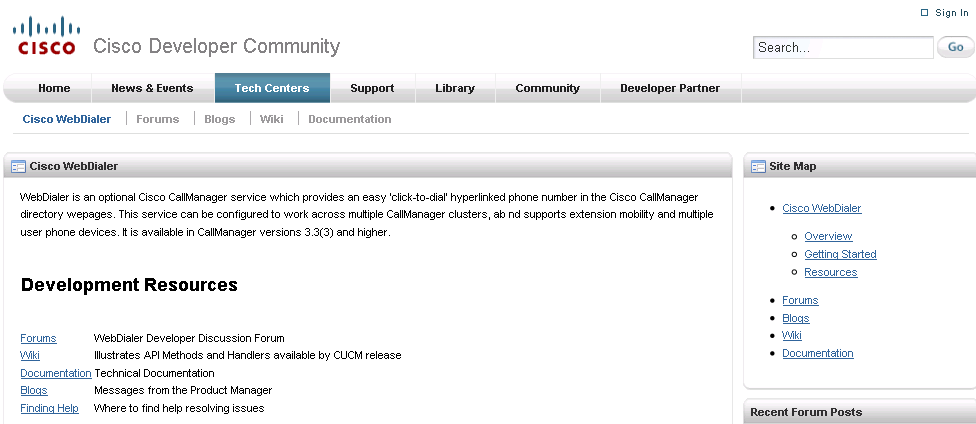 Serviceability Interfaces
Serviceability Interfaces
A collection of services and tools designed to monitor, diagnose, and address issues specific to Cisco Unified Communications Manager (Unified CM)
Performance Monitoring (PerfMon) - provides real-time event feeds to monitor status and health of Cisco Unified Communication Manager Hardware and Software
Real-time device/CTI feed - provides real-time device registration status including CTI application connections to the device
Service control - enables remote control of Unified CM services
Serviceability Interfaces
Log collection - collects and packages Unified CM trace files and logs for troubleshooting and analysis
Call detail record on demand - provides applications with CDR files based on search criteria
SNMP/MIBs - provides management consoles with SNMP/trap events specific to Cisco Unified CM and Cisco MCS hardware
Serviceability Interfaces for Unified CM
Service App
SNMP Agents, MIBs, Traps
Serviceability SOAP API
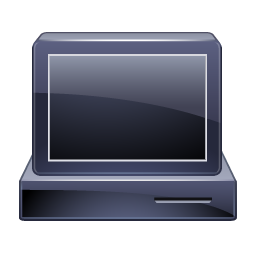 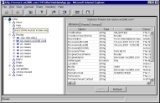 Real-time statistics
Performance Counters
CDR on Demand
Service Control
Log Collection
Cisco-CCM-MIB
Cisco-CDP-MIB
Cisco-SYSLOG-MIB
Standard MIBs
Hardware/Virtualization MIB
SOAP Operations
SNMP
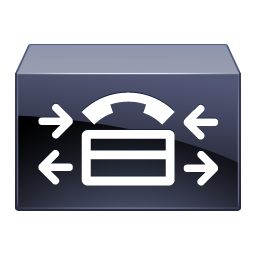 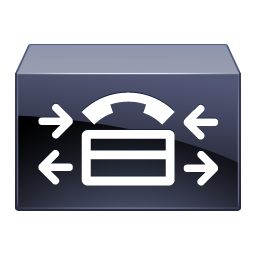 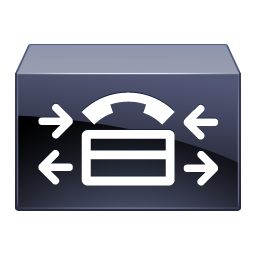 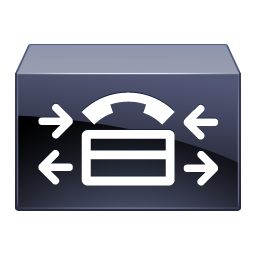 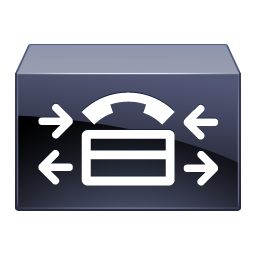 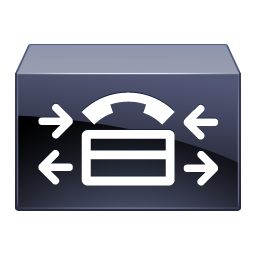 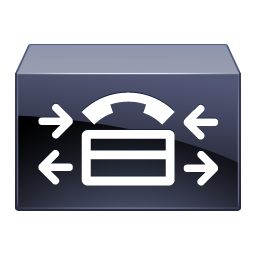 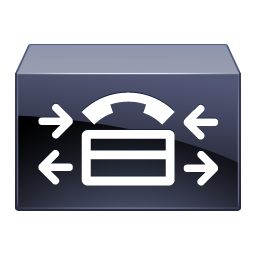 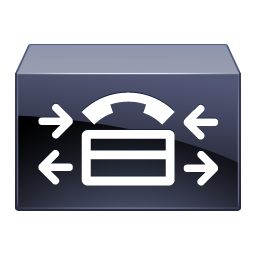 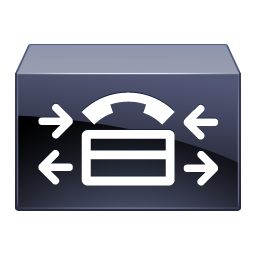 Serviceability Applications
Intelligent system monitoring - apply business logic and alarm rules to real-time device, application, and hardware metrics to pro-actively monitor Cisco UC 
Call accounting - use Cisco’s call detail record-on-demand to pull call data into call accounting systems
Command and control consoles - trap hardware and software thresholds, programmatically enable, disable, or restart processes across the network, report issues
Performance analytics - store and analyze the status and health of Cisco Unified CM as the organization grows and call rates increase to accurately forecast and budget timely software upgrades and hardware replacements
Serviceability Sample ApplicationInventory and Capacity Reporting
Email
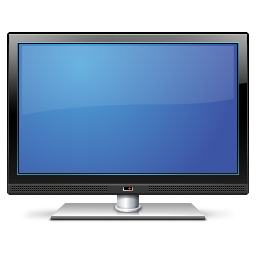 The Inventory Could Be:
Phones
Gateways, ports
Media resources: conf. bridge, MOH resources, MTP, and so on
Bandwidth across locations/regions
System resources (CPU, mem., and so on) against the planned capacity
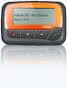 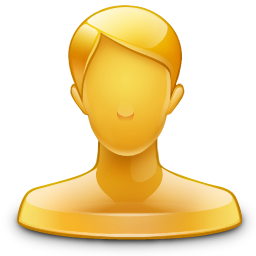 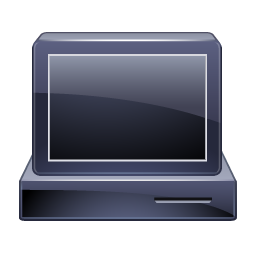 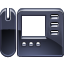 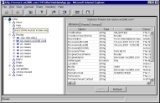 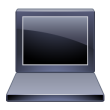 SNMP SysLog
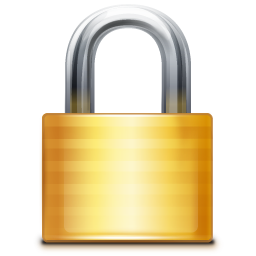 1. Track device location
2. Calculate and analyze current capacity
3. Compare with a predefined threshold
4. Decide if the capacity under/over used
5. Send out alerts
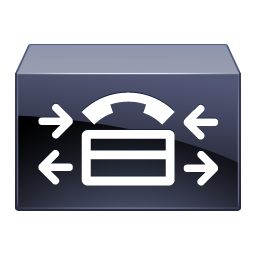 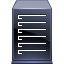 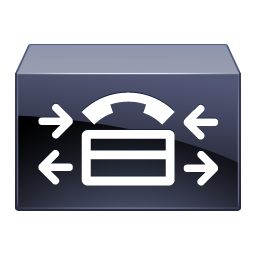 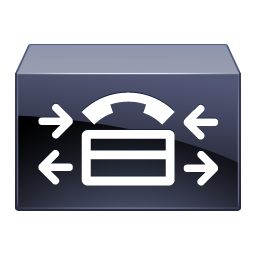 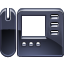 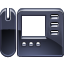 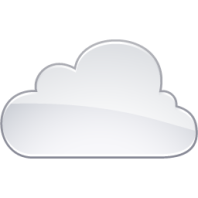 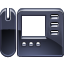 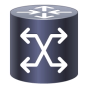 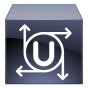 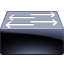 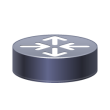 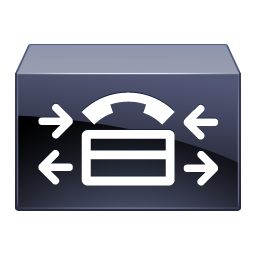 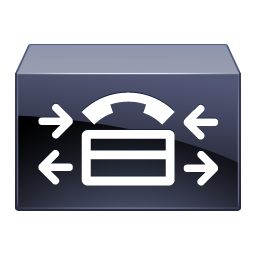 PSTN
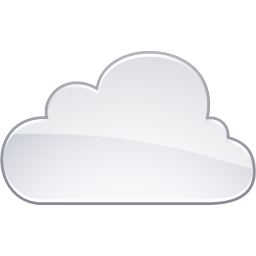 WAN
Serviceability XML
Serviceability SOAP APIs
Cisco Serviceability SOAP Includes: 
Access perfmon counters
Query device information-CTI, CCM, and GWs
Log collection service 
CDR on demand service
Control center service
SOAP client can run on different OS
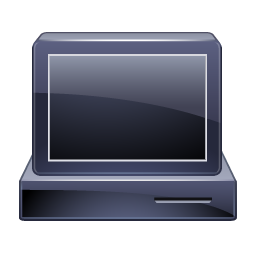 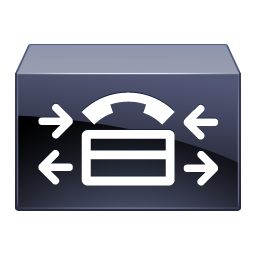 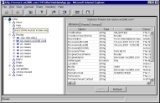 Serviceability 
Backend
An Extensible SOAP-Based XML Web Service
SOAP
SOAP 
Client
Serviceability XML
SOAP-based-same as administrative XML
Follows standard: http://www.w3.org/TR/SOAP/
Cisco provided WSDL
Follows WSDL standard: http://www.w3.org/TR/wsdl12/
Performance Monitoring (PerfMon)
Allow Clients to Perform the Following Tasks: 
Collect perfmon counter data
Session-based and single-transaction
Retrieve a list of all perfmon objects and counter names installed on a particular host
Retrieve a list of the current instances of a perfmon object
Retrieve textual description of a perfmon counter
Performance Monitoring (PerfMon)
Appliance model PerfMon data uses session-based APIs
Operations supported:
Perfmon open session
Perfmon add counter
Perfmon remove counter
Perfmon collect session data
Perfmon close session
A session handle is needed by the client to collect session-based perfmon counter data. The session handle is a unique identifier, used only once
Sample PerfMon List Counter- REQUEST
Returns the list of perfmon objects and counters in a particular host
<?xml version="1.0" encoding="utf-8" ?> 
<soap:Envelope xmlns:soap="http://schemas.xmlsoap.org/soap/envelope/"
   xmlns:soapenc="http://schemas.xmlsoap.org/soap/encoding/"
   xmlns:xsi="http://www.w3.org/2001/XMLSchema-instance"
   xmlns:xsd="http://www.w3.org/2001/XMLSchema">
<soap:Body soap:encodingStyle="http://schemas.xmlsoap.org/soap/encoding/">
   <q1:PerfmonListCounter                   	xmlns:q1="http://schemas.cisco.com/ast/soap/">
           <Host xsi:type="xsd:string">nozomi</Host> 
   </q1:PerfmonListCounter>
</soap:Body>
</soap:Envelope>
[Speaker Notes: Add text]
Sample PerfMon List Counter- RESPONSE
<?xml version="1.0" encoding="UTF-8" standalone="no" ?> 
<SOAP-ENV:Envelope
   SOAP-ENV:encodingStyle="http://schemas.xmlsoap.org/soap/encoding/"
   xmlns:SOAP-ENV="http://schemas.xmlsoap.org/soap/envelope/" 
   xmlns:SOAP-ENC="http://schemas.xmlsoap.org/soap/encoding/">
   <SOAP-ENV:Body>
      <m:PerfmonListCounterResponse xmlns:m="http://schemas.cisco.com/ast/soap/">
         <ArrayOfObjectInfo SOAP-ENC:arrayType="m:ObjectInfoType[]">
             <ObjectInfo>
	<Name>.NET CLR Memory</Name> 
	<MultiInstance>true</MultiInstance> 
	<ArrayOfCounter SOAP-ENC:arrayType="m:CounterType[]">
	<Counter>
	   <Name># Gen 0 Collections</Name> 
	</Counter>
	<Counter>
	   <Name># Gen 1 Collections</Name> 
	</Counter>
	</ArrayOfCounter>
	   </ObjectInfo>
	</ArrayOfObjectInfo>
      </m:PerfmonListCounterResponse>
   </SOAP-ENV:Body>
</SOAP-ENV:Envelope>
[Speaker Notes: Add text]
Sample Perfmon List Instance-REQUEST
Returns the most recent list of instances in a particular host
<?xml version="1.0" encoding="utf-8" ?> 
<soap:Envelope xmlns:soap="http://schemas.xmlsoap.org/soap/envelope/"
   xmlns:soapenc="http://schemas.xmlsoap.org/soap/encoding/"
   xmlns:xsi="http://www.w3.org/2001/XMLSchema-instance"
   xmlns:xsd="http://www.w3.org/2001/XMLSchema">
<soap:Body soap:encodingStyle="http://schemas.xmlsoap.org/soap/encoding/">
   <q1:PerfmonListInstance 	xmlns:q1="http://schemas.cisco.com/ast/soap/">
      <Host xsi:type="xsd:string">nozomi</Host> 
      <Object xsi:type="xsd:string">Process</Object> 
   </q1:PerfmonListInstance>
</soap:Body>
</soap:Envelope>
[Speaker Notes: Add text]
Sample Perfmon List Instance-RESPONSE
<SOAP-ENV:Envelope SOAP-ENV:encodingStyle="http://schemas.xmlsoap.org/soap/encoding/"
   xmlns:SOAP-ENV="http://schemas.xmlsoap.org/soap/envelope/"
   xmlns:SOAP-ENC="http://schemas.xmlsoap.org/soap/encoding/">
<SOAP-ENV:Body>
   <m:PerfmonListInstanceResponse xmlns:m="http://schemas.cisco.com/ast/soap/">
      <ArrayOfInstance SOAP-ENC:arrayType="m:InstanceType[]">
	<Instance>
		<Name>Idle</Name> 
	</Instance>
	<Instance>
		<Name>System</Name> 
	</Instance>
	<Instance>
		<Name>SMSS</Name> 
	</Instance>
	<Instance>
		<Name>CSRSS</Name> 
	</Instance>
	<Instance>
		<Name>WINLOGON</Name> 
	</Instance>
	<Instance>
		<Name>SERVICES</Name> 
	</Instance>
	<Instance>
		<Name>_Total</Name> 
	</Instance>
      </ArrayOfInstance>
   </m:PerfmonListInstanceResponse>
</SOAP-ENV:Body>
</SOAP-ENV:Envelope>
[Speaker Notes: Add text]
Sample Perfmon Query Counter - REQUEST
Returns the help text of a particular counter
<?xml version="1.0" encoding="utf-8" ?> 
<soap:Envelope xmlns:soap="http://schemas.xmlsoap.org/soap/envelope/"
   xmlns:soapenc="http://schemas.xmlsoap.org/soap/encoding/"
   xmlns:xsi="http://www.w3.org/2001/XMLSchema-instance"
   xmlns:xsd="http://www.w3.org/2001/XMLSchema">
<soap:Body soap:encodingStyle="http://schemas.xmlsoap.org/soap/encoding/">
   <q1:PerfmonQueryCounterDescription
	xmlns:q1="http://schemas.cisco.com/ast/soap/">
	<Counter xsi:type="xsd:string">\\nozomi\Server\Files Open
	</Counter> 
   </q1:PerfmonQueryCounterDescription>
</soap:Body>
</soap:Envelope>
[Speaker Notes: Add text]
Sample Perfmon Query Counter- RESPONSE
<?xml version="1.0" encoding="UTF-8" standalone="no" ?> 
<SOAP-ENV:Envelope SOAP-ENV:encodingStyle="http://schemas.xmlsoap.org/soap/encoding/"
   xmlns:SOAP-ENV="http://schemas.xmlsoap.org/soap/envelope/"
   xmlns:SOAP-ENC="http://schemas.xmlsoap.org/soap/encoding/">
<SOAP-ENV:Body>
   <m:PerfmonQueryCounterDescriptionResponse
	xmlns:m="http://schemas.cisco.com/ast/soap/">
	<HelpText>The number of files currently opened in the 	server. Indicates current server activity.
	</HelpText> 
   </m:PerfmonQueryCounterDescriptionResponse>
</SOAP-ENV:Body>
</SOAP-ENV:Envelope>
[Speaker Notes: Add text]
Real-Time Information Port (RisPort)
Query real-time information for devices 
selectCmDevice - used for device-related queries 
	E.g., status: registered/unregistered,on/off hook, etc.
Query real-time information for CTI applications 
selectCtiItem - used for CTI manager queries
	E.g., devices open/closed, lines open/closed, number of 	associations, etc.
getServerInfo - retrieves operating system and application information
Code samples are included in chapter two of the XML developer guide
Control Center APIs
Supports remote service deployment, undeployment, start, stop, and list operations
soapGetStaticServiceList - returns array of service static specifications, including:
Service name
Type (servlet or service)
Deployable or undeployable service
Group name
Dependent services 
soapGetServiceStatus - returns status for service(s)  an empty list of services
Control Center Services
Control Center APIs
soapDoServiceDeployment - used to deploy or undeploy services with the deployable attribute set to true in the response. Does not allow clients to deploy or undeploy an empty list of services 
soapDoControlServices - used to start or stop a list of services. Empty lists of services can not be used with this method. Also, the following services are core services which can not be stopped: 
A Red Hat DB 
Cisco Tomcat 
Cisco database layer monitor 
Cisco Unified Communications Manager serviceability 
Cisco SOAP-real-time service APIs 
Cisco SOAP-performance monitoring APIs 
Cisco SOAP-log collection APIs
Control Center APIs
getProductInformationList - returns product information, including:
Active server version, primary node name, secondary node (if any) 
Array of installed products (including):
Product name, product version, product description, product ID, and short name for the product 
Array of product service specification (including):
Service name, service type, deployable value, group name, product ID, array of dependent services (if any) 
For each server in the cluster, clients are expected to send one request to get all the above information. The system requires clients to send this request only once during initialization
Log Collection Remote Access
Log Collection Port API
listNodeServiceLogs - returns array of NodeServiceLogList, including the node names in the cluster and the lists of service names and system log names 
selectLogFiles - takes FileSelectionCriteria object as an input parameter and returns FileSelectionResult. See FileSelectionCriteria on next slide
Log Collection Port API
In FileSelectionCriteria, specify the files that are need by using these parameters: 
LogCollectionService URL- http://hostname/logcollectionservice/services/LogCollectionPort 
Array of service names/system log names for which the files needto be collected 
Username-CMAdministrator 
Password-ciscocisco 
Frequency-OnDemand 
File collection time range-possible values are day, week, hour, minute, month 
File collection time value-possible values are 1–100 
Time zone-example: Client:(GMT-8:0)Pacific Standard Time
Time to wait after sending a request-in milliseconds 
Local folder where the files are to copied-Example: d:\soaptest 
Hostname of the server
File Retrieval
File Retrieval API runs under a service called DimeGetFileService
https://host:8443/logcollectionservice/services/DimeGetFileService
GetOneFile -takes as an input parameter the absolute file name of the file requested from the server  
The return value specifies the file name, but the file name will have an AXIS-specific name. After the file is downloaded, you must replace it with the actual file name that you got from the server
Call Detail Record on Demand Service
SOAP/HTTPS-based interface 
Allows third-party billing applications or customers to query the Cisco Unified CM. CDR repository node to retrieve files on demand through the use of two API calls, get_file_list and get_file 
CDR records are stored as flat files  
CDRs are obtain in a two-step process:  
Application requests CDR file lists based on a specific time interval
Then, it can request specific CDR files from those lists that are returned via a SFTP session
Call Detail Record on Demand Features
Returns a list of files that match a specified time interval (get_file_list) 
Returns a specific file that matches a specified filename (get_file) 
Limit of 1300 file names get returned from the get_file_list API 
Specified time range cannot span over one hour 
Service not available during CDR repository file maintenance window 
CDR files are sent via standard FTP or (s)FTP, which is User configurable 
get_file can return only one file per request 
Servlet needs to be activated through service activation page
CDR Analysis Tool
Built-in tool to analyze Call Detail Records
Found under Unified CM Serviceability Tools – CDR Analysis and Reporting
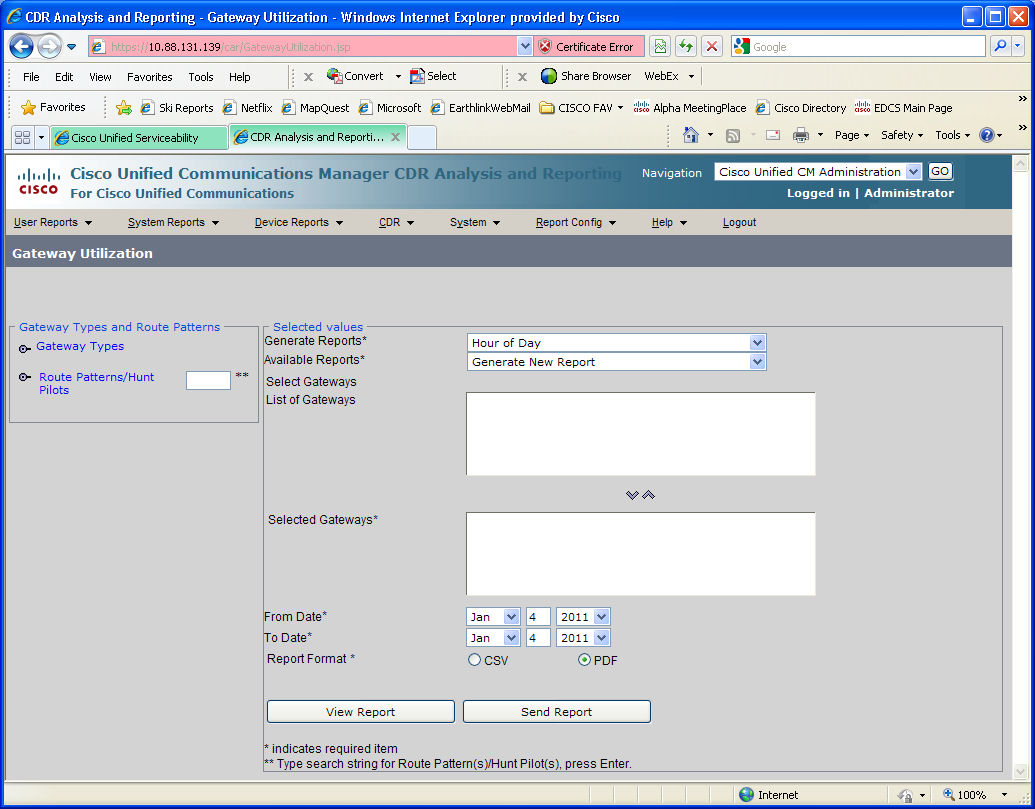 API Planning-Methods by Release
Found in Appendix of XML Developer Guide
Serviceability XML Operations by Release
Table 5-1 below lists alphabetically the new, changed, deprecated Serviceability XML operations by release. It also lists operations that are under consideration or review (UCR). Operation details can be found in “Chapter 4, “Serviceability XML Programming.”
Table Legend
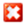 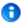 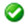 Supported             Not supported        modified
Operations By Release
Table 5-1 Serviceability XML Operations by Cisco Unified Communications Manager Releases
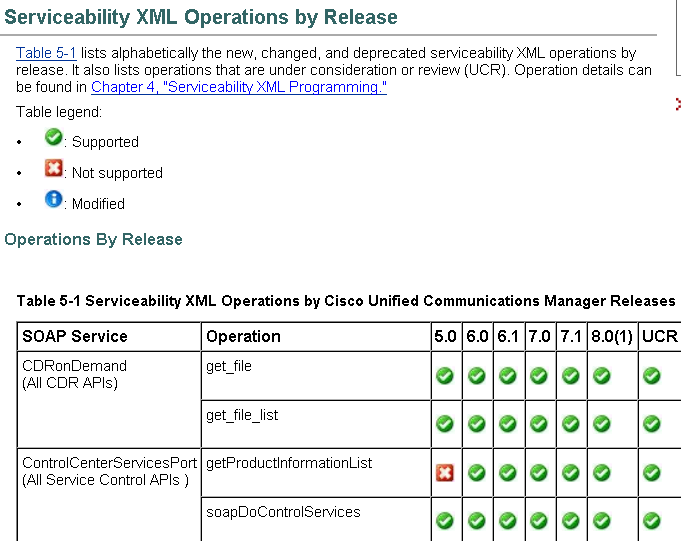 Getting Started
http://developer.cisco.com/web/sxml/start
Documentation, NFR software, hardware, devices, tool kits, sample applications, interface specs
Service XML is found in chapter two of the Cisco Unified Communication Manager XML Developer’s Guide
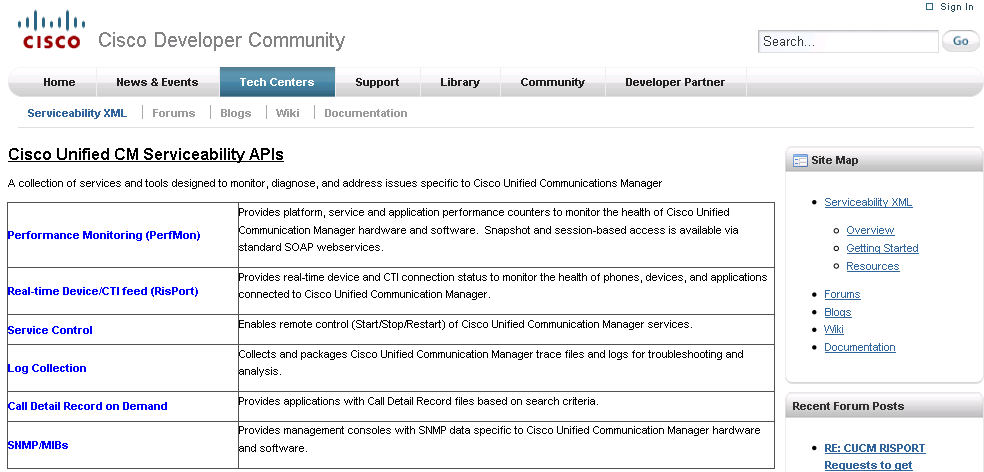 SNMP and Cisco MIBs
Introduction
SNMP interface allows external applications to query and report various Unified CM entities 
Provides information on the connectivity of the Unified Communication Manager to other devices in the network, including syslog information 
Support for SNMP v1, v2c, and v3 
Start/stop master agent and individual subagents 
Trace settings for individual subagents
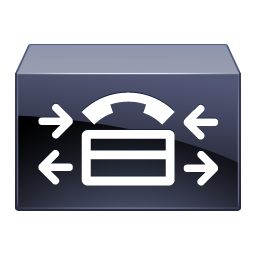 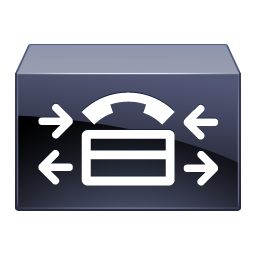 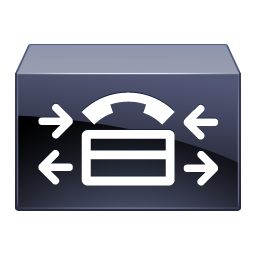 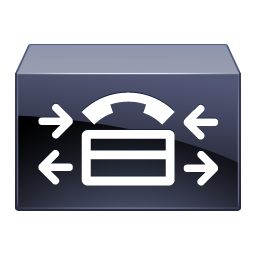 Unified CM
Subscriber 1
Unified CM
Subscriber 2
Unified CM
Subscriber 3
Unified CM
Subscriber 4
SNMP Interface
Publisher
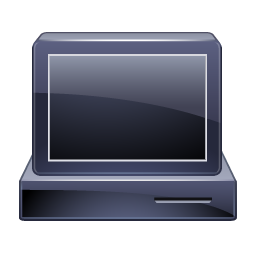 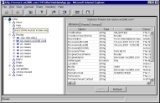 SNMP Manager
SNMP Application
SNMP Packets
SNMP/R Master Agent
SNMP/R Master Agent
SNMP/R Master Agent
SNMP/R Master Agent
SNMP Architecture
SNMP Application
SNMP Master Agent Listens on Port 161 and Forwards SNMP Packets to  Appropriate Agents
SNMP Packets
SNMP Manager Talks to SNMP/R Master Agent on Each Node
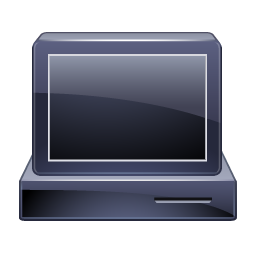 SNMP Manager
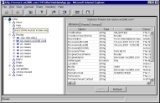 SNMP Packets
SNMP/R Master Agent
SysLog Agent
CDP Agent
Ccm Agent
Native Agent Adapter
MIB2 Agent
SysAppl Agent
Platform (HP/IBM) MIB Agents
Host Resource Agent
Per Subscriber
Management Architecture with VMware
SNMP Manager Talks to SNMP/R Master Agent on Each Node
SNMP Application
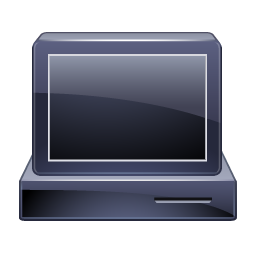 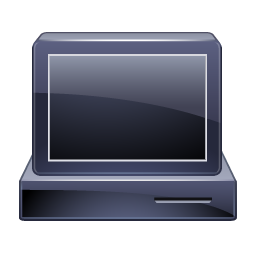 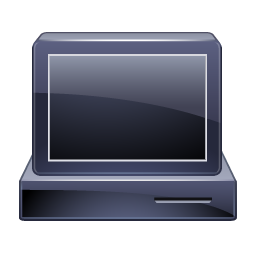 SNMP Manager
SNMP Master Agent Listens on Port 161 and Forwards SNMP Packets to  Appropriate Agents
SNMP Packets
SNMP Packets
SNMP/R Master Agent
SysLog Agent
SysAppl Agent
CDP Agent
Host Resource Agent
Ccm Agent
MIB2 Agent
VMware vCenter (or other CIM Application)
CIM Packets
Vmware ESXi 4.0
Cisco UCS C-Series
Cisco UCS B-Series
Web Browser or XML App
UCS Manager on UCS 6100
CIMC
MIBs Supported
Cisco-CCM-MIB, CISCO-CDP-MIB, Cisco-syslog-MIB
Standard MIBs 
MIB II, SYSAPPL-MIB, HOST RESOURCES-MIB 
Vendor MIBs (IBM/HP) 
Vendor MIBs provide hardware information specific to the platform 
For a list of hardware specific MIBs, refer to:  http://www.cisco.com/en/US/docs/voice_ip_comm/cucm/compat/cmmibcmp.xls
Unified Computing SystemVMWare & Hardware MIBs
VMware ESXi SNMP MIB Modules used with Cisco UCS B- and C-series can be downloaded from http://communities.vmware.com/community/developer/forums/managementapi
MIB Quick Reference for Cisco UCS B-series Manager can be found at http://www.cisco.com/en/US/docs/unified_computing/ucs/sw/mib/reference/UCS_MIBRef.html 
UCS C-Series Manager MIBs will be available in a future release, check here for the latest http://www.cisco.com/en/US/docs/unified_computing/ucs/overview/guide/UCS_rack_roadmap.html 
Local alarming of certain hardware failure cases may only be available through VMWare
With VMware installed, remote monitoring and alarming of hardware using Common Information Model (CIM) is recommended. Refer to the UCS RAID Controller SMI-S Reference Guide for detailed information on this topic. http://www.cisco.com/en/US/docs/unified_computing/ucs/sw/utilities/raid/reference/guide/ucs_raid_smis_reference.html
CUCM SNMP Interfaces
Unified CM Failed
Phone failed
Phones status update
Gateway failed
Media resource list exhausted
Route list exhausted
Gateway Layer 2 change
Quality report
Malicious call
Syslog generated
Note: Configured via Serviceability Web pages
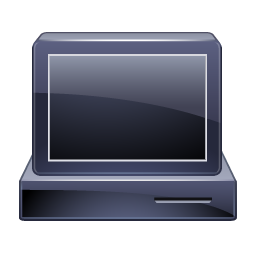 Interface status, IP address 
Applications installed info
RAM, hard disk
Virtual memory usage
Interface management
Service 
Application
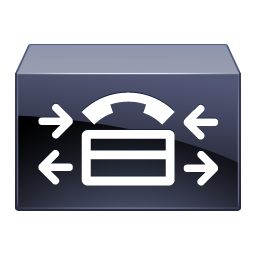 SNMP Master Agent
SysLog Agent
SYSAPPL-MIB
HOST-RESOURCES-MIB
RFC1213-MIB
IF-MIB
CCM Agent
CISCO-CCM-MIB
CISCO-SYSLOG-MIB
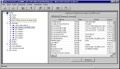 Traps/Informs
Vendor H/W Agent
IBM-SYSTEM-LMSENSOR
IBM-SYSTEM-POWER
IBM-SYSTEM-RAID
IBM-SYSTEM-xxx-MIB
CPQ-xxx-MIB (HP)
CPQHEALTH (HP)
Fan failure
Power supply
Temperature
CUP utilization
Hardware Traps
Syslog Provided by Vendors
CUCM SNMP Interfaces with VMware
Unified CM Failed
Phone failed
Phones status update
Gateway failed
Media resource list exhausted
Route list exhausted
Gateway Layer 2 change
Quality report
Malicious call
Syslog generated
Note: Configured via Serviceability Web pages
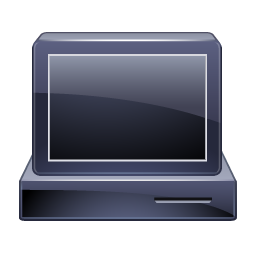 Interface status, IP address 
Applications installed info
RAM, hard disk
Virtual memory usage
Interface management
Service 
Application
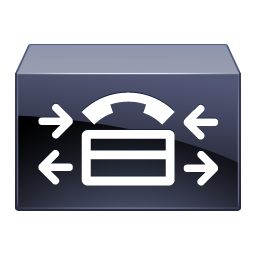 SNMP Master Agent
SNMP/R Agent
SYSAPPL-MIB
HOST-RESOURCES-MIB
RFC1213-MIB
IF-MIB
CCM Agent
CISCO-CCM-MIB
CISCO-SYSLOG-MIB
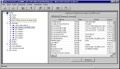 Traps/Informs
Vendor H/W Agent
All syslog, SNMP, etc. provided by server vendors.
For UCS B-series see http://www.cisco.com/en/US/docs/unified_computing/ucs/sw/mib/reference/UCS_MIBRef.html
Hardware Traps
MIB Browser
CISCO-CCM-MIB Overview
Information on devices Unified CM is communicating with 
For example: phones, gateways, H323 devices, etc.; information includes IP address, DeviceName, MAC, registration status, etc.
SNMP notifications (trap/inform) 
For example: ccmMaliciousCall, ccmGatewayFailed, ccmRouteListExhausted, etc.
Scalar objects
ccmRegisteredPhones - returns number of phones that are registered and actively communicating with the local Unified CM  
ccmRejectedPhones - returns number of phones whose registration requests were rejected by the local Unified CM
SNMP-CISCO-CCM-MIB (Phone)
ccmRegisteredGateways - number of gateways that are registered and actively communicating with the local Unified CM 
ccmUnified CMStartTime - last time the local Unified CM service started. This is available only when the local Unified CM is running
SNMP-CISCO-CCM-MIB (Phone)
Phone tables/notifications.
ccmPhoneTable - contains complete list of phones. 
ccmPhoneExtnTable - contains extension numbers for the phones in ccmPhoneTable
ccmPhoneStatusUpdateTable - contains list of phones with recent status changes. (configurable based on time)
ccmPhoneStatusUpdate - phone status updates
There are more phone related information in CISCO-CCM-MIB. For complete information go to http://www.cisco.com/go/mibs
SNMP-CISCO-CCM-MIB (Phone)
snmpbulkwalk -c public -v2c 10.77.31.30 1.3.6.1.4.1.9.9.156.1.2
SNMPv2-SMI::enterprises.9.9.156.1.2.1.1.2.36 = Hex-STRING: 00 00 11 11 00 24 
SNMPv2-SMI::enterprises.9.9.156.1.2.1.1.2.51 = Hex-STRING: 00 00 11 11 00 07 
SNMPv2-SMI::enterprises.9.9.156.1.2.1.1.2.52 = Hex-STRING: 00 00 11 11 00 1F 
SNMPv2-SMI::enterprises.9.9.156.1.2.1.1.2.53 = Hex-STRING: 00 00 11 11 00 1D 
SNMPv2-SMI::enterprises.9.9.156.1.2.1.1.4.36 = STRING: "Auto 1035"
SNMPv2-SMI::enterprises.9.9.156.1.2.1.1.4.51 = STRING: "Auto 1006"
SNMPv2-SMI::enterprises.9.9.156.1.2.1.1.4.52 = STRING: "Auto 1030"
SNMPv2-SMI::enterprises.9.9.156.1.2.1.1.4.53 = STRING: "Auto 1028"
SNMPv2-SMI::enterprises.9.9.156.1.2.1.1.5.36 = ""
SNMPv2-SMI::enterprises.9.9.156.1.2.1.1.5.51 = ""
SNMPv2-SMI::enterprises.9.9.156.1.2.1.1.5.52 = ""
SNMPv2-SMI::enterprises.9.9.156.1.2.1.1.5.53 = ""
SNMPv2-SMI::enterprises.9.9.156.1.2.1.1.6.36 = IpAddress: 10.77.31.13
SNMPv2-SMI::enterprises.9.9.156.1.2.1.1.6.51 = IpAddress: 10.77.31.13
SNMPv2-SMI::enterprises.9.9.156.1.2.1.1.6.52 = IpAddress: 10.77.31.13
SNMPv2-SMI::enterprises.9.9.156.1.2.1.1.6.53 = IpAddress: 10.77.31.13
SNMPv2-SMI::enterprises.9.9.156.1.2.1.1.8.36 = Hex-STRING: 07 D8 03 1B 0E 0E 1D 00 2B 05 1E 
SNMPv2-SMI::enterprises.9.9.156.1.2.1.1.8.51 = Hex-STRING: 07 D8 03 1B 0E 0E 13 00 2B 05 1E 
SNMPv2-SMI::enterprises.9.9.156.1.2.1.1.8.52 = Hex-STRING: 07 D8 03 1B 0E 0E 13 00 2B 05 1E 
SNMPv2-SMI::enterprises.9.9.156.1.2.1.1.8.53 = Hex-STRING: 07 D8 03 1B 0E 0E 13 00 2B 05 1E
SNMPv2-SMI::enterprises.9.9.156.1.2.1.1.10.36 = STRING: "P00303010102"
SNMPv2-SMI::enterprises.9.9.156.1.2.1.1.10.51 = STRING: "P00303010102"
SNMPv2-SMI::enterprises.9.9.156.1.2.1.1.10.52 = STRING: "P00303010102"
SNMPv2-SMI::enterprises.9.9.156.1.2.1.1.10.53 = STRING: "P00303010102”
SNMP-CISCO SYSLOG MIB
Any syslog message can be sent out as trap 
Includes ability to monitor events generated by multiple hardware vendors (IBM, HP, Dell)
Remote configuration across distributed SNMP topologies
Ability to generate traps based on severity and string matches 
Configured via snmp set 
E.g., severity of syslog message to trigger trap
CISCO-SYSLOG-MIB Subagent Architecture
A
L
A
R
M

I
N
T
E
R
F
A
C
E
System/Kernel 
Generates 
Syslogs
S
E
R
V
I
C
E  A
P
P
L
I
C
A
T
I
O
N
Services
CCM
Cisco 
Syslog MIB
 SubAgent
Local
Syslog
Daemon
SNMP/R
 Master
 Agent
Notification
CTI
CEF
Syslogs
Any
 Application
 Generating 
Syslog
SNMP-CISCO SYSLOG MIB
snmpbulkwalk -c public -v2c 10.77.31.30 1.3.6.1.4.1.9.9.41

SNMPv2-SMI::enterprises.9.9.41.1.1.1.0 = Counter32: 10042
SNMPv2-SMI::enterprises.9.9.41.1.1.2.0 = INTEGER: 1
SNMPv2-SMI::enterprises.9.9.41.1.1.3.0 = INTEGER: 5
SNMPv2-SMI::enterprises.9.9.41.1.1.4.0 = Counter32: 12086
SNMPv2-SMI::enterprises.9.9.41.1.1.5.0 = Counter32: 0
SNMP-CISCO CDP MIB
Advertises Unified CM to other Cisco devices and shows interfaces. Helps obtain protocol address of neighboring devices 
CDP subagent integrates with the CDP daemon through the CDP Interface library 
The tables implemented are:
cdpInterfaceTable - table containing the status of CDP on the device’s interfaces 
cdpGlobal - table containing information that is advertised to its neighbors
SNMP-CISCO CDP MIB
snmpbulkwalk -c public -v2c 10.77.31.30 1.3.6.1.4.1.9.9.23

SNMPv2-SMI::enterprises.9.9.23.1.1.1.1.2.4 = INTEGER: 1
SNMPv2-SMI::enterprises.9.9.23.1.1.1.1.3.4 = INTEGER: 60
SNMPv2-SMI::enterprises.9.9.23.1.1.1.1.4.4 = INTEGER: 0
SNMPv2-SMI::enterprises.9.9.23.1.1.1.1.5.4 = INTEGER: 0
SNMPv2-SMI::enterprises.9.9.23.1.3.1.0 = INTEGER: 1
SNMPv2-SMI::enterprises.9.9.23.1.3.2.0 = INTEGER: 60
SNMPv2-SMI::enterprises.9.9.23.1.3.3.0 = INTEGER: 180
SNMPv2-SMI::enterprises.9.9.23.1.3.4.0 = STRING: "CISCART30.localdomain"
SNMPv2-SMI::enterprises.9.9.23.1.3.5.0 = Timeticks: (0) 0:00:00.00
SNMPv2-SMI::enterprises.9.9.23.1.3.6.0 = STRING: "2"
SNMPv2-SMI::enterprises.9.9.23.1.3.7.0 = INTEGER: 3
SNMP-SYSAPP MIB
Provides information about the applications installed and running on Unified CM 
The tables implemented are :
sysApplInstallPkgTable - table listing the software application packages installed on a host computer
sysApplInstallElmtTable - details the individual application package elements (files and executables) which comprise the applications defined in the sysApplInstallPkg table
sysApplRunTable - table describes the applications which are executing on the host
sysApplPastRunTable - history of the applications that have previously run on the host computer
SNMP-CISCO SYSAPP MIB
snmpbulkwalk -c public -v2c 10.77.31.30 1.3.6.1.2.1.54.1

SNMPv2-SMI::mib-2.54.1.1.1.1.2.1 = STRING: "Cisco Systems, Inc.“
SNMPv2-SMI::mib-2.54.1.1.1.1.3.1 = STRING: "Cisco Unified CM“
SNMPv2-SMI::mib-2.54.1.1.1.1.4.1 = STRING: "5.1.2.3000-2“
SNMPv2-SMI::mib-2.54.1.1.1.1.5.1 = STRING: "n/a“
SNMPv2-SMI::mib-2.54.1.1.1.1.6.1 = Hex-STRING: 07 D8 02 1D 06 0D 1C 00 2B 05 1E
SNMPv2-SMI::mib-2.54.1.1.1.1.7.1 = STRING: "/ccmadmin/showHome.do“
SNMPv2-SMI::mib-2.54.1.1.2.1.2.1.1 = STRING: "ccm“
SNMPv2-SMI::mib-2.54.1.1.2.1.3.1.1 = INTEGER: 5
SNMPv2-SMI::mib-2.54.1.1.2.1.4.1.1 = Hex-STRING: 07 D8 02 1D 06 0D 1C 00
SNMPv2-SMI::mib-2.54.1.1.2.1.5.1.1 = STRING: "/usr/local/cm/bin"
SNMP Notifications
Support trap (v1/v2c/v3)
Added support for Inform (v2c/v3)
Supports multiple trap/inform destinations 
No default community string configured. Needs to be configured from the Unified CM serviceability web interface
SNMP-Configuration
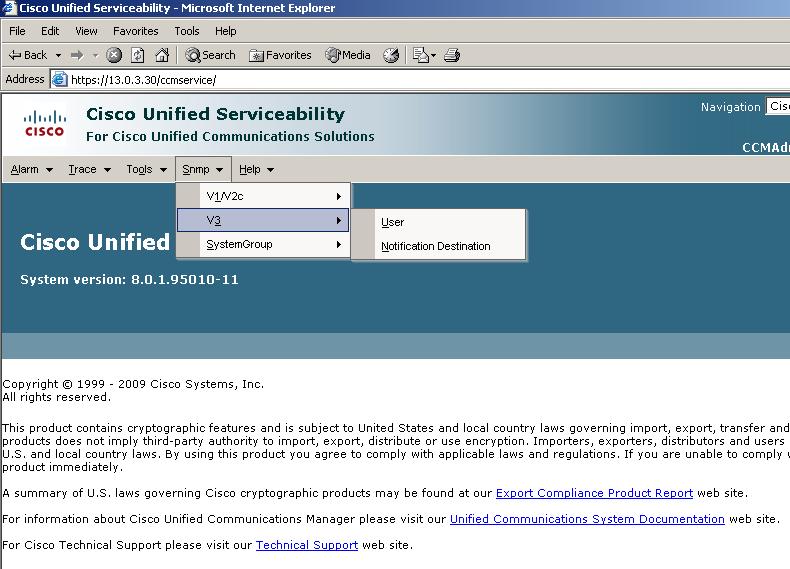 SNMP-Starting Master Agent
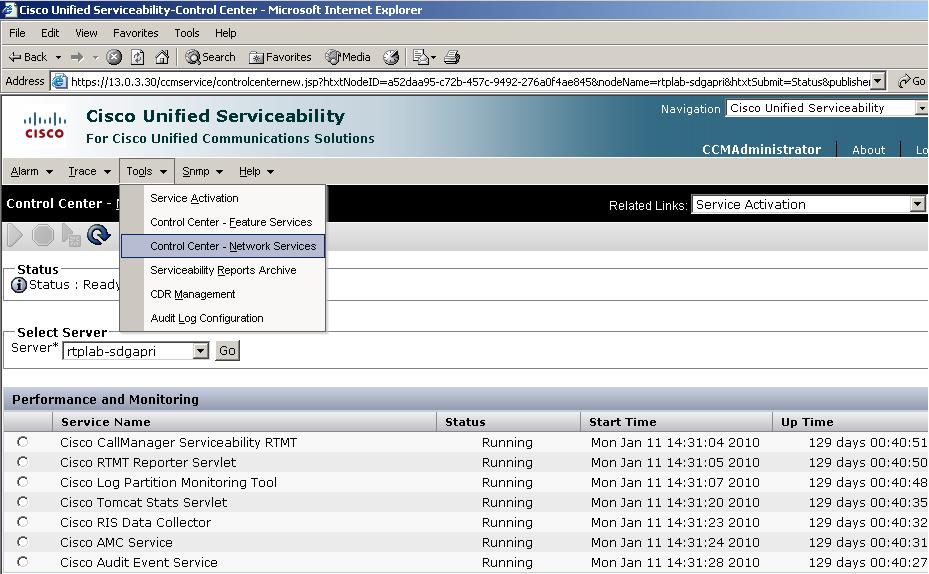 SNMP Services can be started/stopped from Control Center page and also programmatically via SOAP.
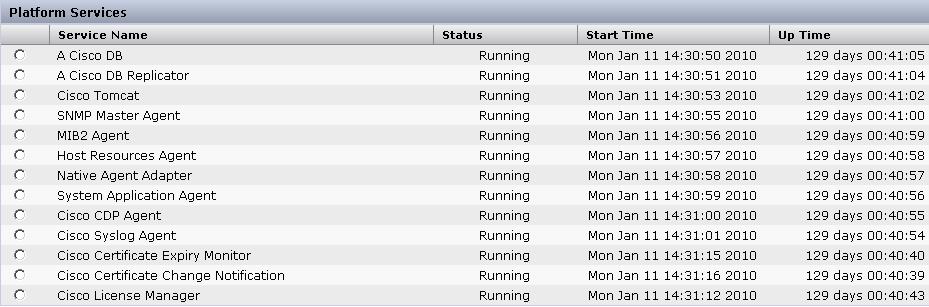 SNMP Configuration
The ccmAgt (Cisco Unified CM SNMP service) by default is not activated 
All other agents are by default are running on a Unified CM box
Trace levels for Cisco Unified CM SNMP service can be configured from the Unified CM serviceability web interface
For syslog, cdp agent, the configuration can be changed from CLI 
E.g., set trace detailed cdpmib
Troubleshooting Tips
Verify the community string and snmp User credentials.  By default, no community string or User is configured on the system 
Use the available scalar variables (1.3.6.1.4.1.9.9.156.1.5) to determine the table size before accessing the table 
Reduce the number of variables queried in a single request  
Increase the response timeout 
Reduce the number of retries
Use getbulk API when it is known that the table is not empty, and also know the number of records
Getting Started
http://developer.cisco.com/web/sxml/start
SNMP specific documentation section: Unified CM traps, MIB definitions, interface specs
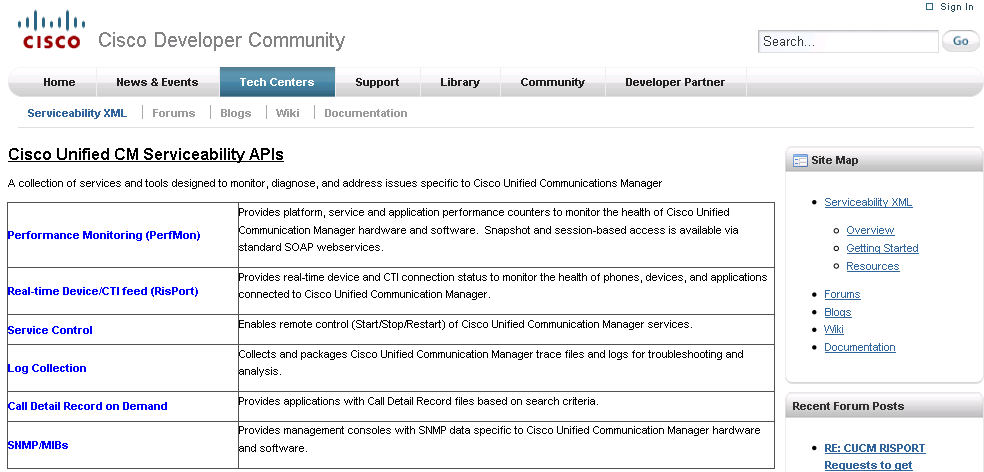 Developer Announcements,Programs, & Support Options
Stay Informed
Interface enhancements and changes will be announced using the Cisco developer network blog RSS feed feature 
Subscribe by navigating to the appropriate tech center
Click on blogs
Click on Subscribe to this blog link
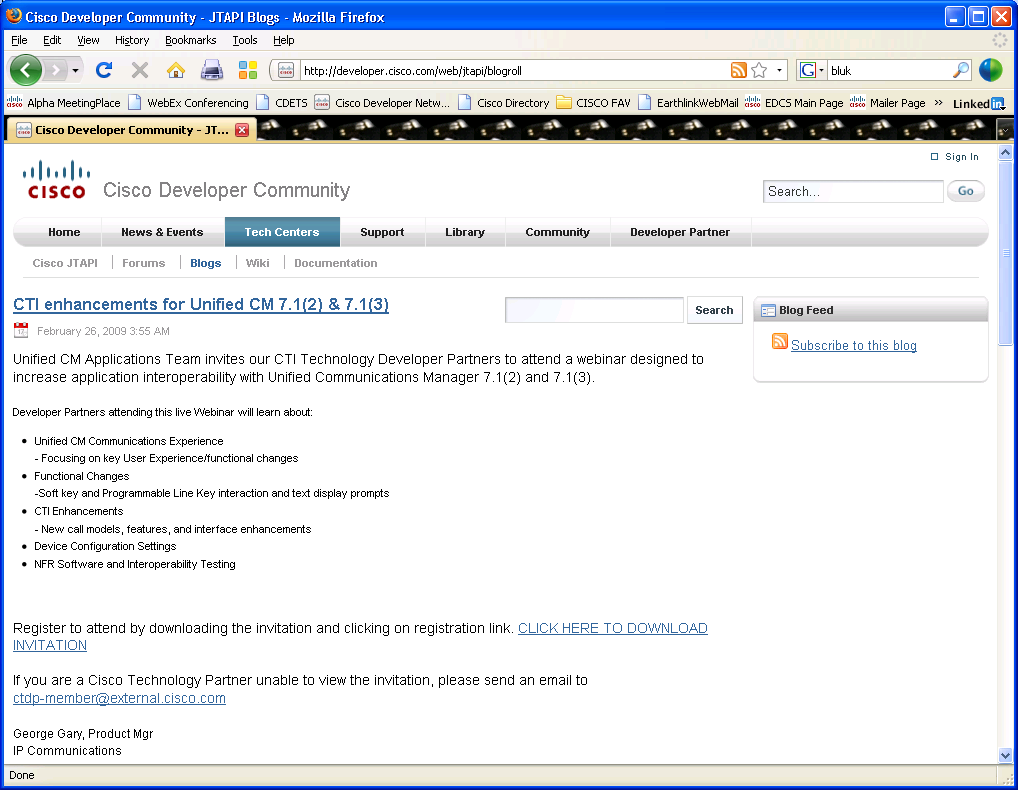 Cisco Developer Community
Announcement blogs 
Discussion forums
Quick reference guides and how to white papers
Documentation
Interface specs, JavaDocs, training materials
Sample applications
Support
Where do I go to get all this information?
Cisco Developer Community http://developer.cisco.com
Cisco Developer Network Program (CDN)
Cisco technology developer program-members who enhance and unite the comprehensive Cisco technology portfolio with products that feature verified interoperability 
http://developer.cisco.com/web/partner 
Developer services-developer support (TAC) covering Cisco’s Unified CM interfaces
http://developer.cisco.com/web/devservices
Support Options
Self-help
Access community tools, resources, discussion forums, and subject matter experts to quickly find an answer to your question/issue 
Developer services program
Get expert technical help for your application development and integration
Q & A